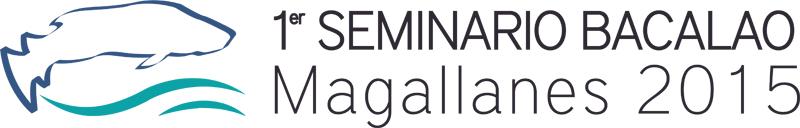 ESTRUCTURA POBLACIONAL DEL BACALAO NEGRO (Anoplopoma fimbria) MEDIANTE EL USO DE ADNmit (COI), LOCI MICROSATÉLITE Y MORFOMETRÍA GEOMÉTRICA
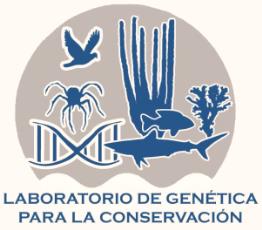 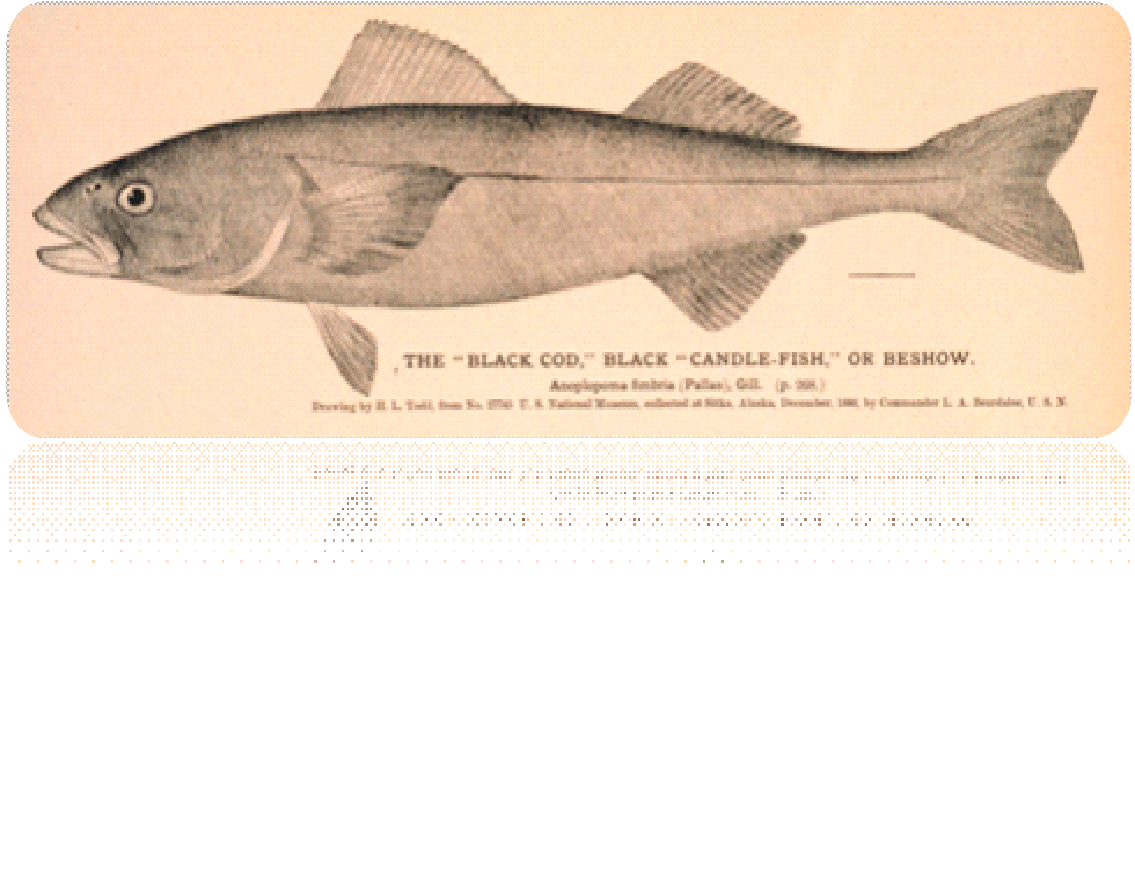 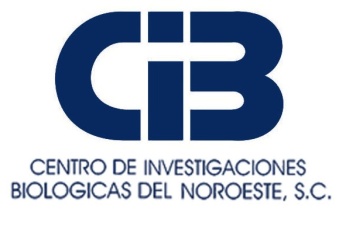 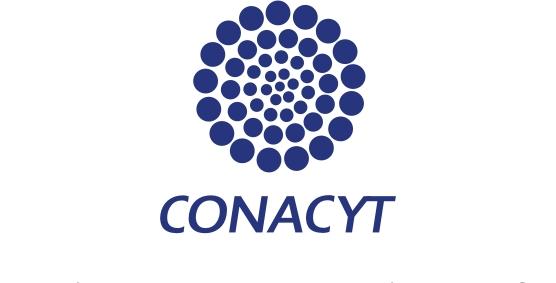 Leandro Nicolás Getino Mamet
Dr. Francisco Javier García de León (CIBNOR)
Dr. Michael Canino (NOAA)
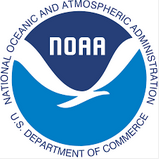 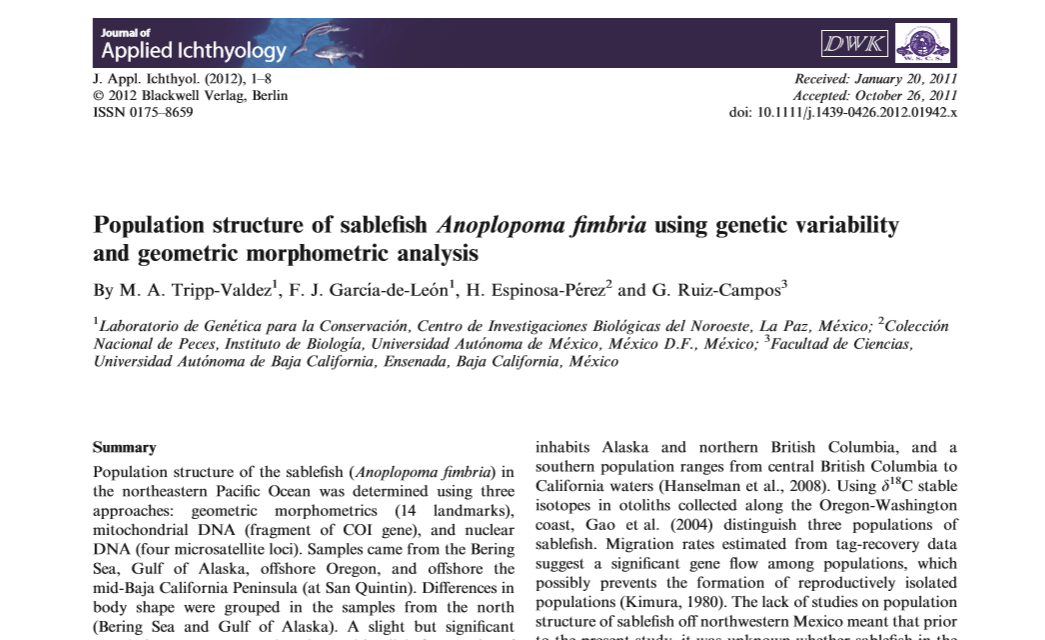 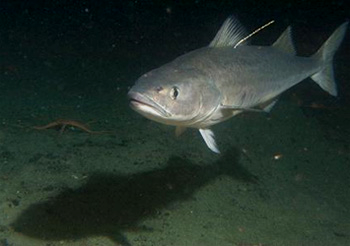 Biología de la especie
Hábitos demersales
Segregación batimétrica
Juveniles   <200 m
Adultos      200-2750 m
114 años    -    120 cm     -    57 kg máximo
Muy migratorios
Baja California a Japón
Anoplopoma fimbria
INTRODUCCIÓN – MÉTODOS - RESULTADOS - DISCUSIÓN - CONCLUSIONES
(Beamish et al., 1979; Kimura et al., 1998 Beamish y McFarlane 2000; Eschmeyer et al., 1983; Eschmeyer et al., 1983)
‹#›
[Speaker Notes: Introducción general]
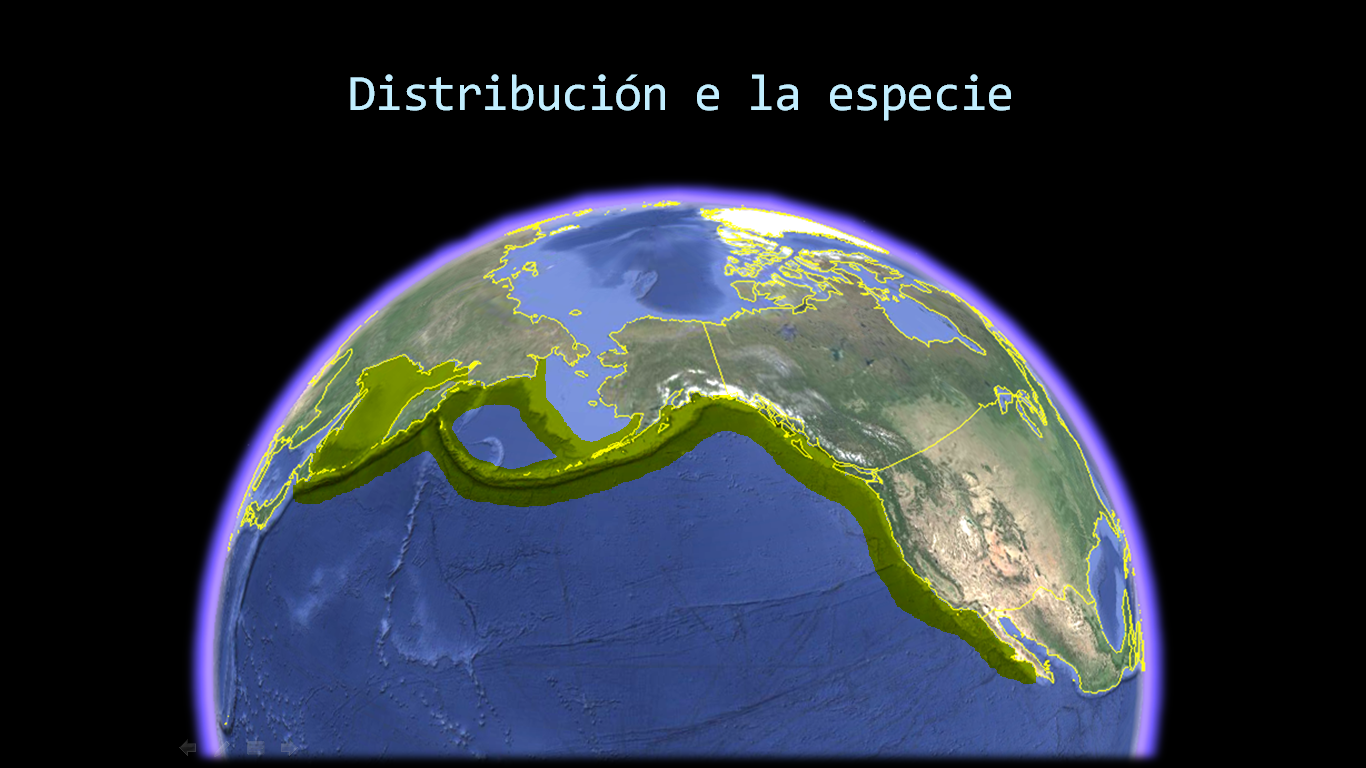 Distribución de la especie
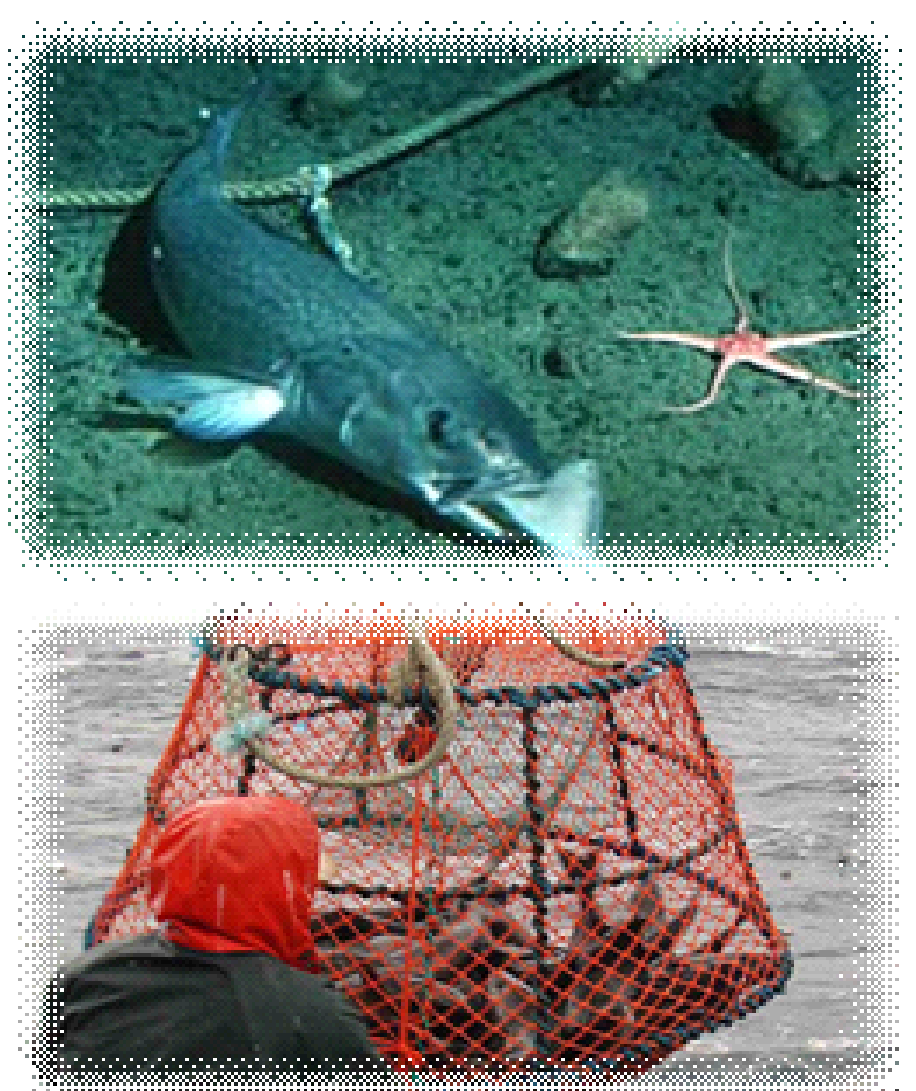 Importancia comercial
Pesca y cultivo
Pesquería de profundidad
Palangre (anzuelo) y trampas
Canadá y EEUU              Japón
Elevado valor comercial
INTRODUCCIÓN – MÉTODOS - RESULTADOS - DISCUSIÓN - CONCLUSIONES
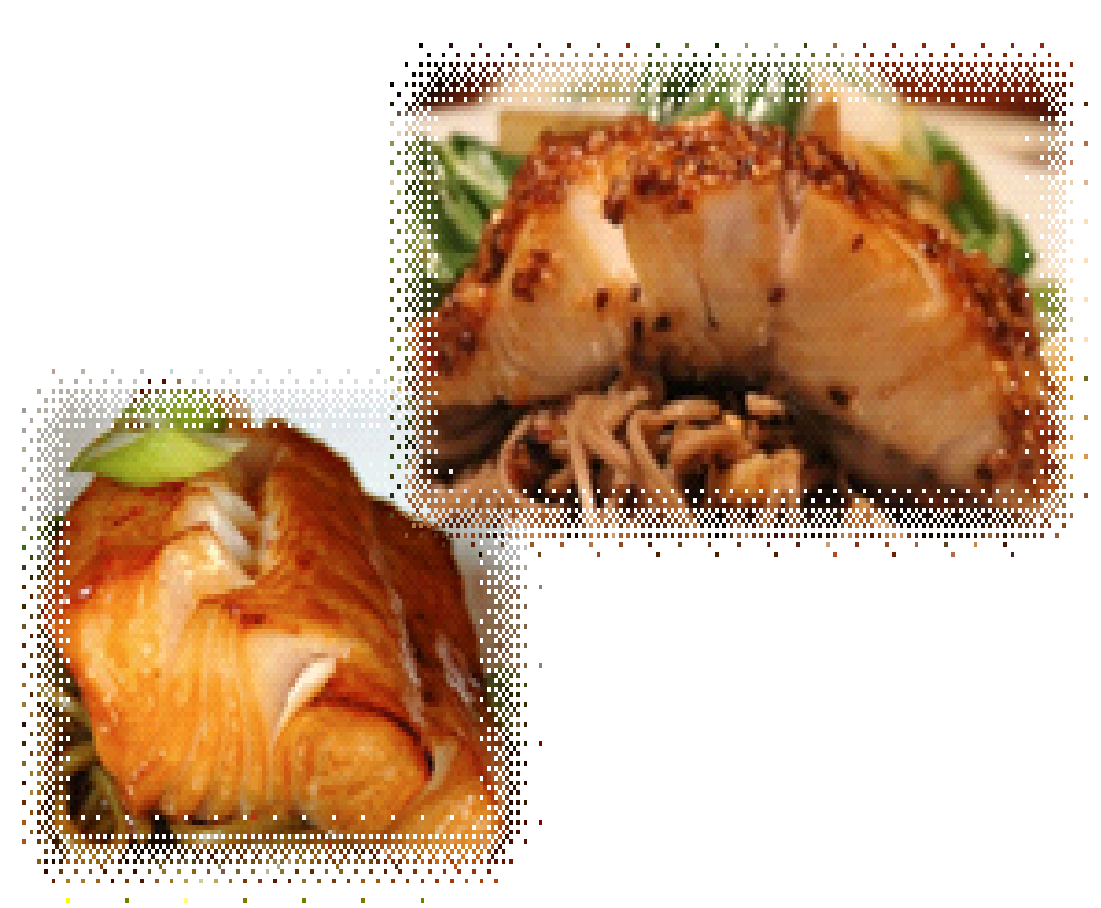 Desembarques globales
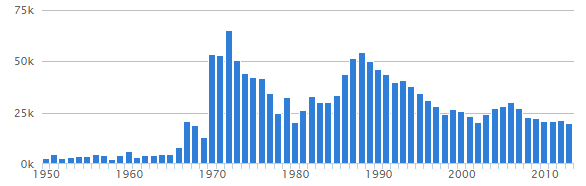 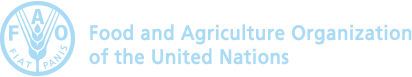 ‹#›
[Speaker Notes: Importancia comercial]
Recurso Compartido
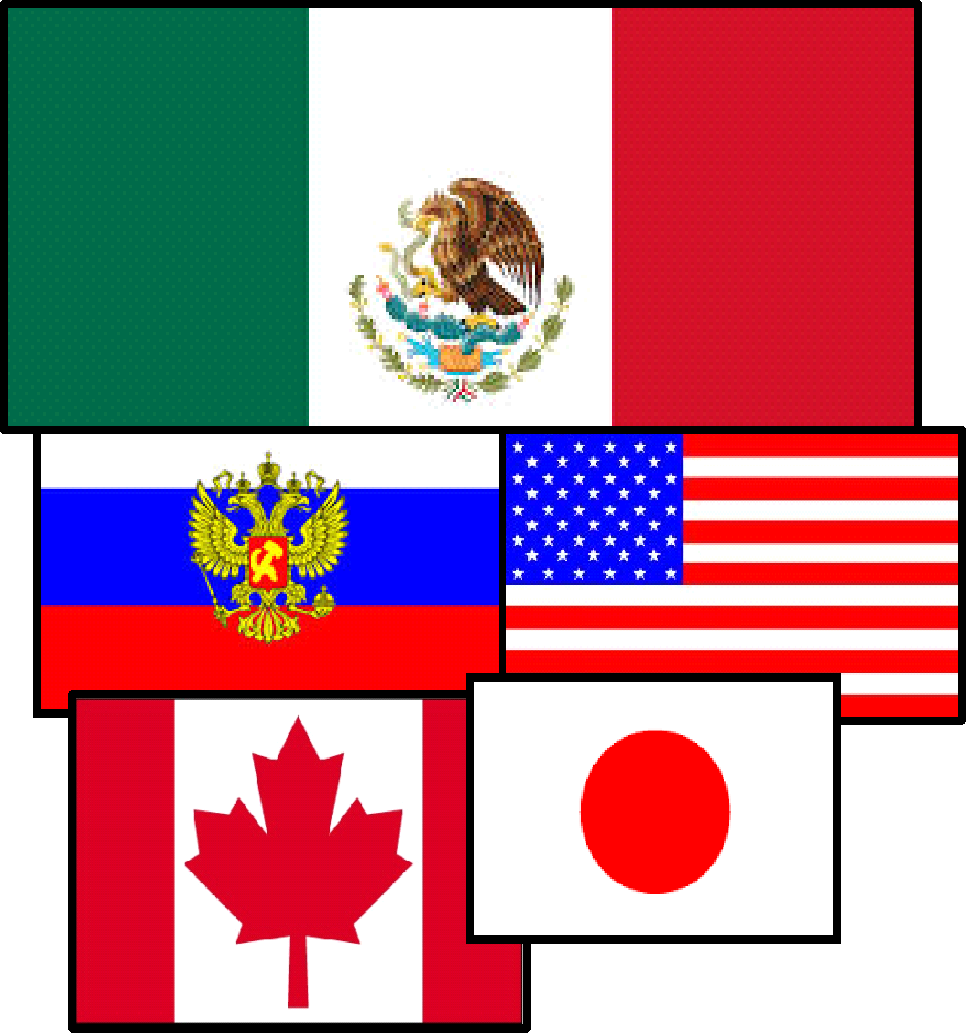 INTRODUCCIÓN – MÉTODOS - RESULTADOS - DISCUSIÓN - CONCLUSIONES
“Poblaciones”
Manejo pesquero: 2 stocks
Norte: C. Británica hasta el Mar de Bering
Sur: C. Británica hasta BCS
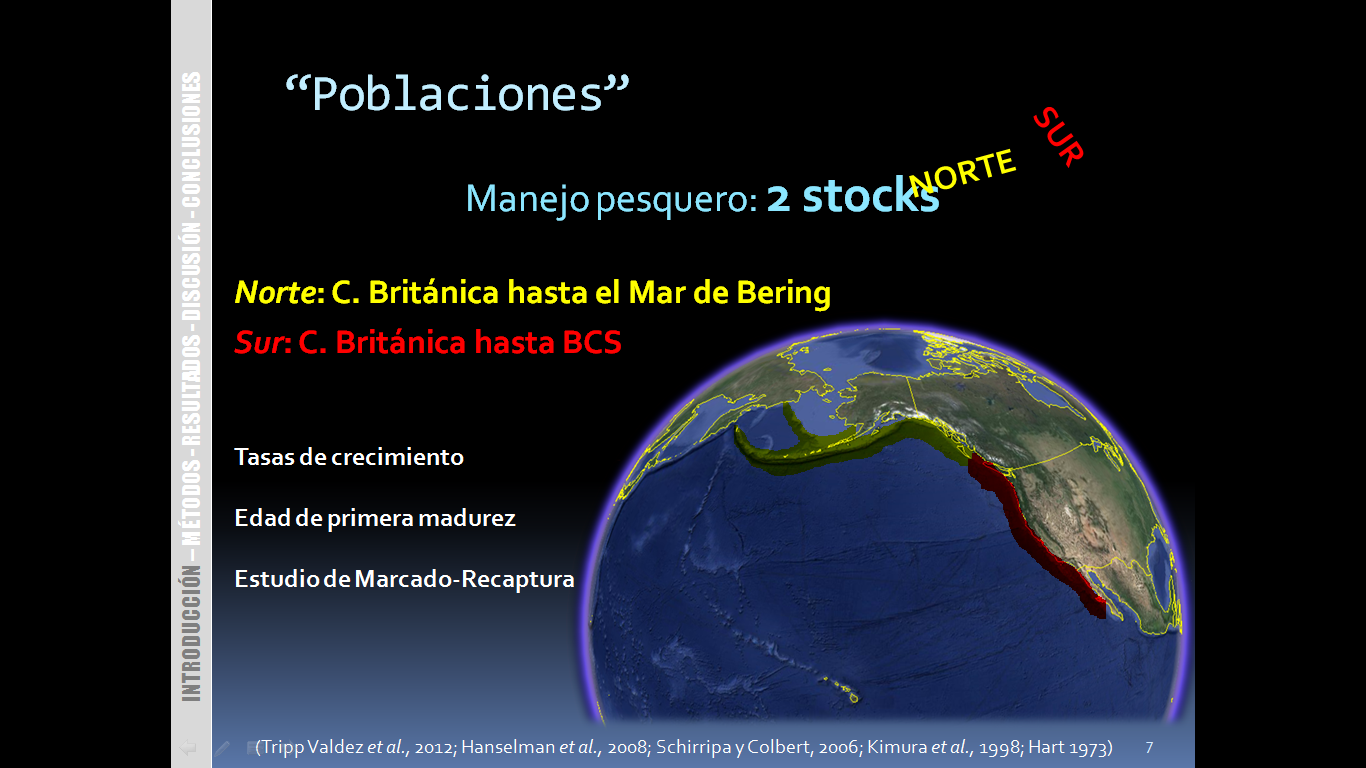 INTRODUCCIÓN – MÉTODOS - RESULTADOS - DISCUSIÓN - CONCLUSIONES
Tasas de crecimiento

Edad de primera madurez

Estudio de Marcado-Recaptura
NORTE
SUR
(Tripp Valdez et al., 2012; Hanselman et al., 2008; Schirripa y Colbert, 2006; Kimura et al., 1998; Hart 1973)
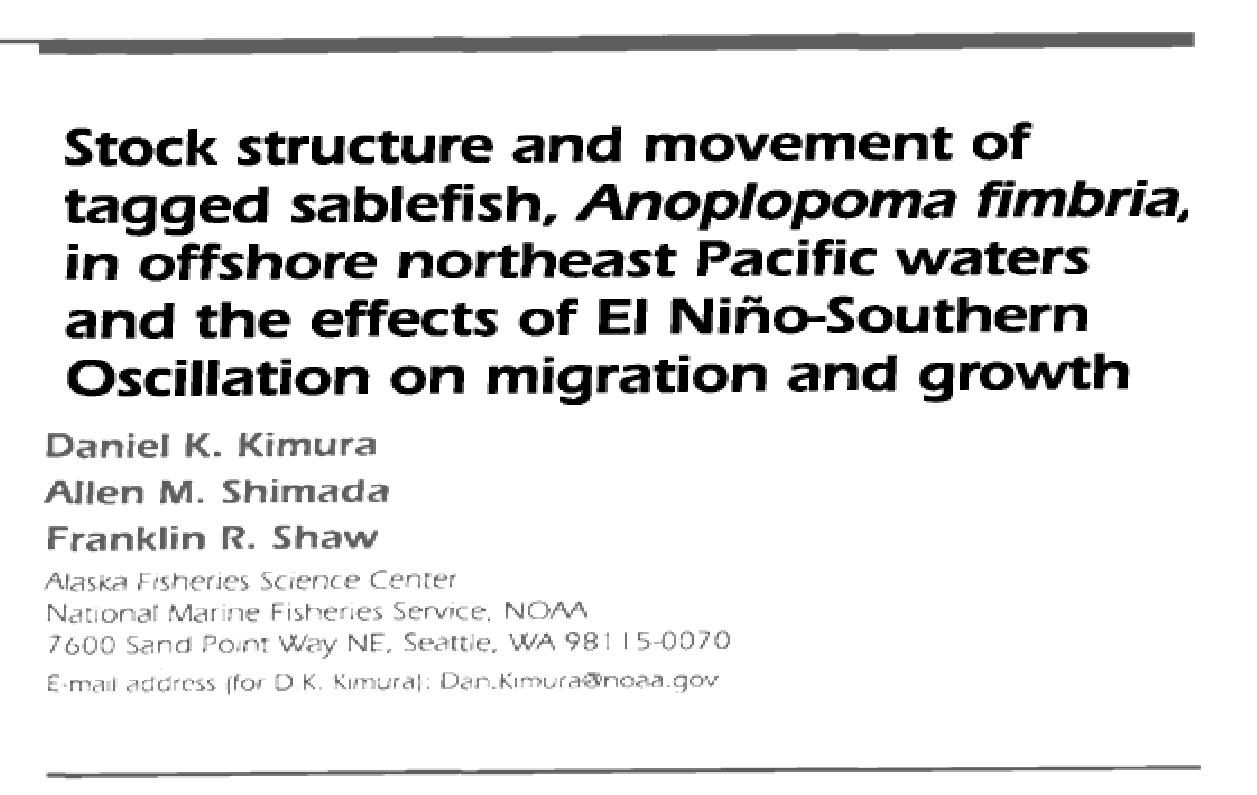 Marcado	Recaptura
Kimura et al., 1998
218 255 ejemplares marcados (71’-83’)
  14 903 ejemplares recapturados  6,82%
INTRODUCCIÓN – MÉTODOS - RESULTADOS - DISCUSIÓN - CONCLUSIONES
ESTRUCTURADOS EN DOS POBLACIONES
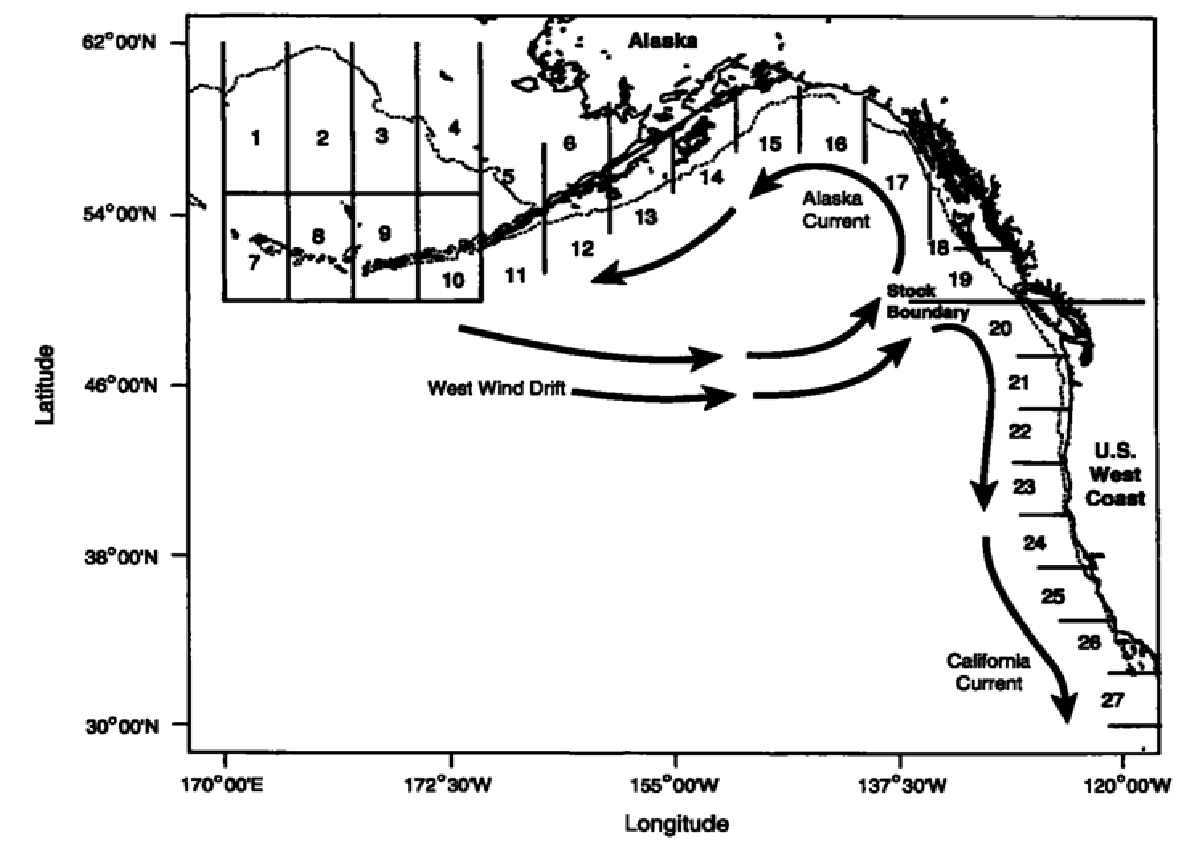 Corriente de Alaska
Corriente de California

SEPARAN EN LA COLUMBIA BRITÁNICA


DISPERSIÓN DE LARVAS
‹#›
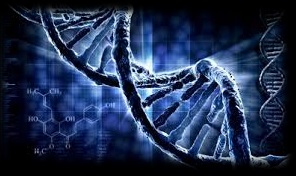 Marcadores genéticos
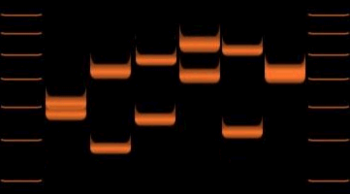 Genes Mitocondriales
Linea matriarcal
Secuenciación
INTRODUCCIÓN – MÉTODOS - RESULTADOS - DISCUSIÓN - CONCLUSIONES
Microsatélites
Fragmentos de ADN    -   repeticiones en  tandem (2 a 5 pb)
Elevada tasa de mutación: Alto polimorfismo
Determinar el grado de diferenciación genética de una población
‹#›
(Carlsson, 2008; Schlötterer, 2004; Hancock, 1999; Schlötterer, 2000; Cavalli-Sforza, 1998)
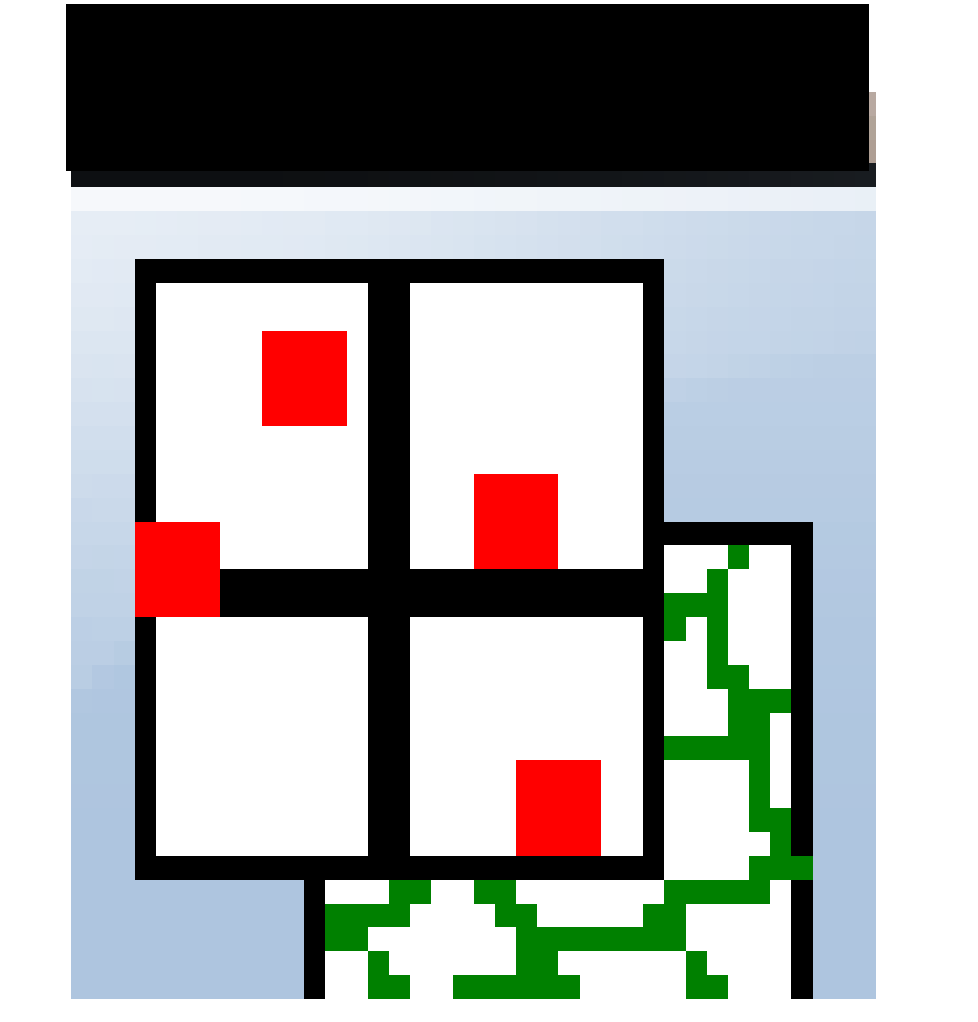 Morfometría geométrica
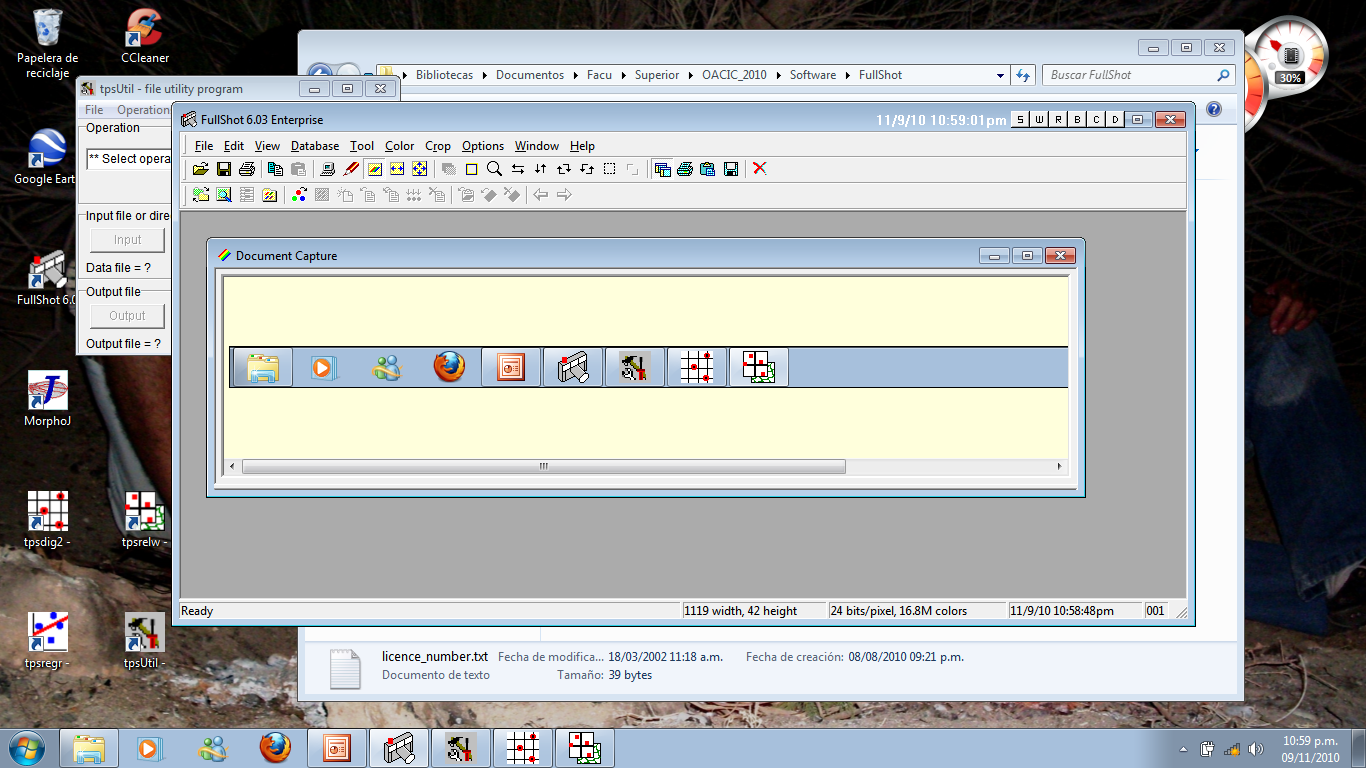 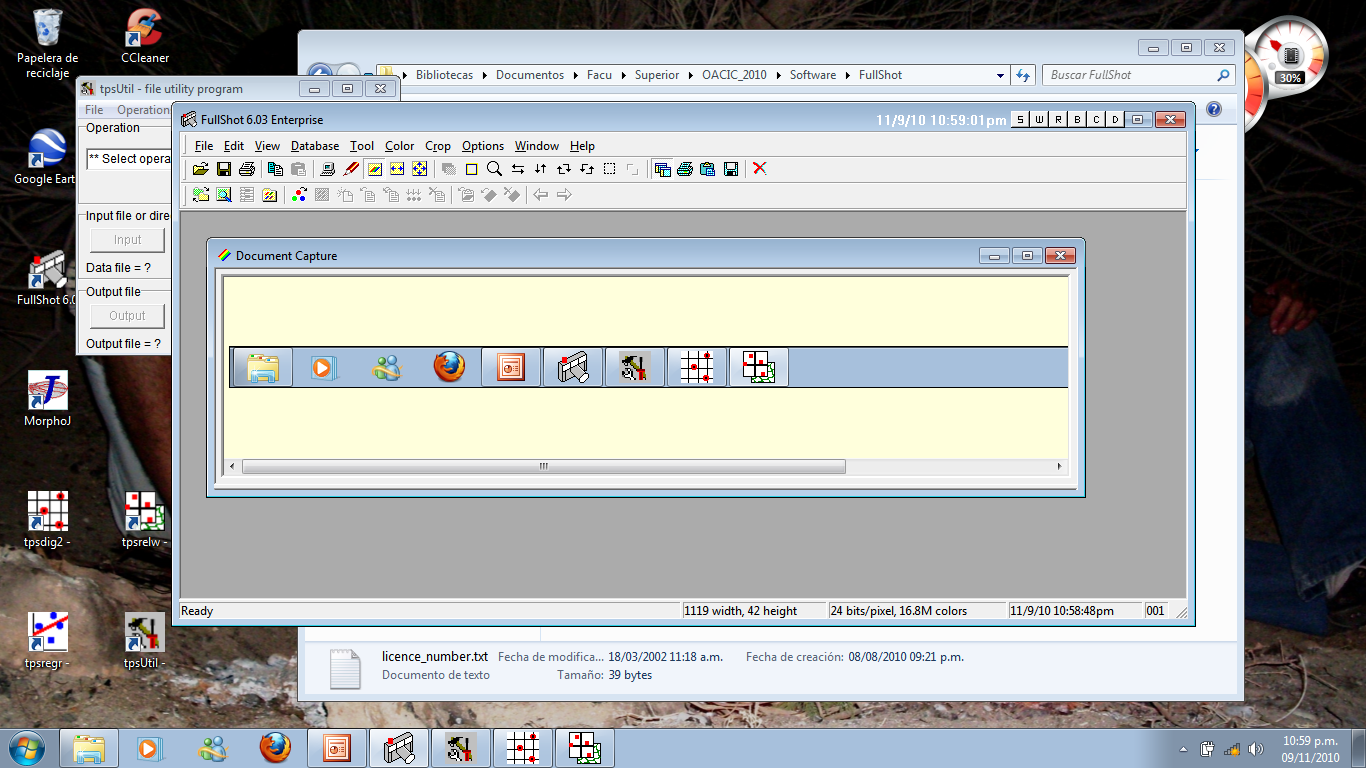 Landmarks: Coordenadas  de puntos anatómicamente homólogos
INTRODUCCIÓN – MÉTODOS - RESULTADOS - DISCUSIÓN - CONCLUSIONES
Combina
Biología
Geometría
Coordenadas cartesianas de los landmarks
Homología  anatómica de 
dichos landmarks
‹#›
(Adams et al. 2004; Marcus y Corti 1996; Cadrin 2000; Bookstein 1991; Rohlf 2000; Bookstein 1982; Valentin et al. 2008)
[Speaker Notes: La variación morfológica se estudió utilizando morfometría geométrica. Se presenta una breve introducción de la herramienta.]
Justificación
INTRODUCCIÓN – MÉTODOS - RESULTADOS - DISCUSIÓN - CONCLUSIONES
‹#›
Recurso potencial
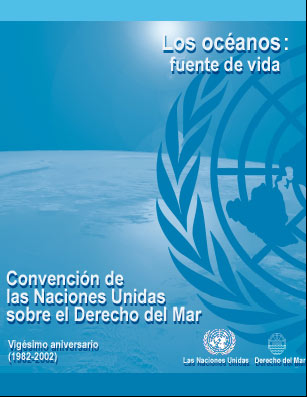 Información limitada  en Mexico
Ausencia de una flota especializada
Falta de explotación
CONAPESCA 
“recurso potencial”
Parte V, Art. 62, Inc. N° 2: Uso de recursos vivos
“…cuando el Estado Ribereño no tenga capacidad para explotar toda la captura permisible, dará acceso a otros Estados…”
SOBERANÍA
INTRODUCCIÓN – MÉTODOS - RESULTADOS - DISCUSIÓN - CONCLUSIONES
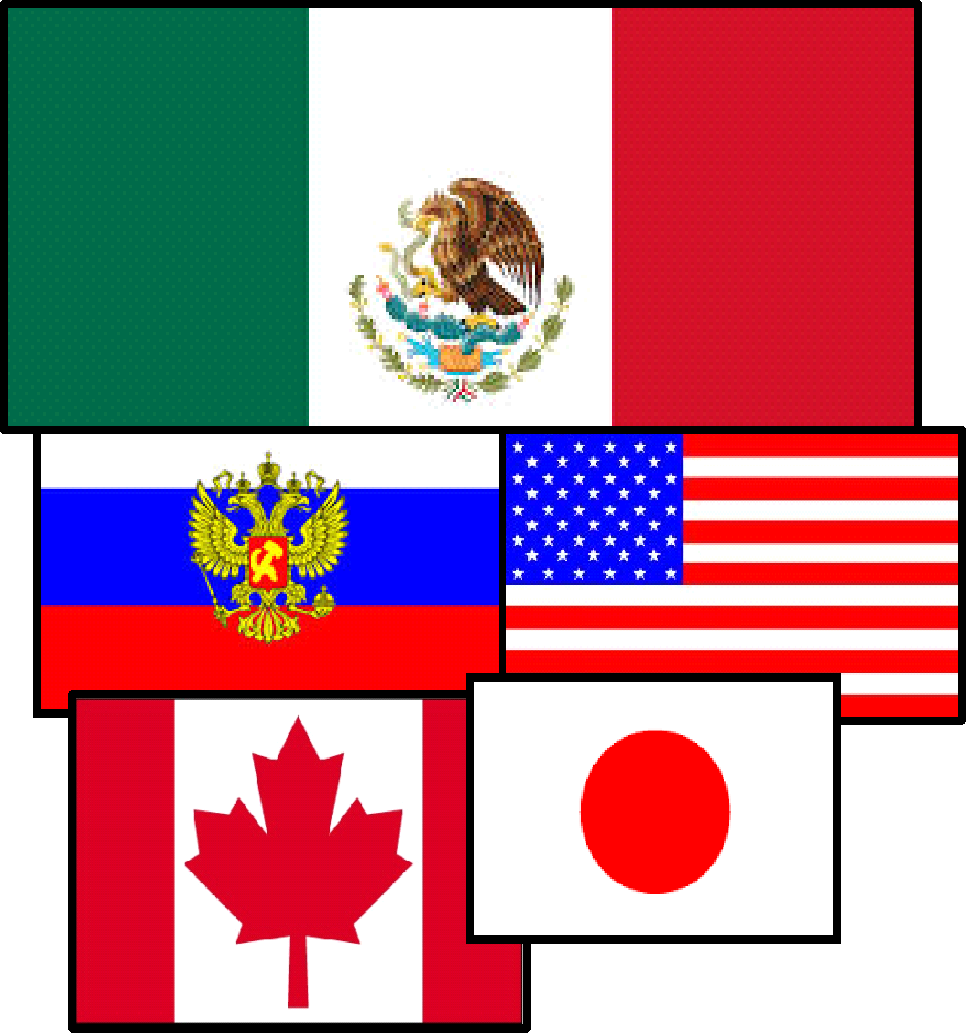 Políticas y estrategias de manejo internacional
Sobreexplotación  USA/Canadá
stocks nacionales
‹#›
(Páez Barrera et al., 1999, 2000; Silva Ramírez, 1998)
Conservación de la diversidad genética
Engloba la preservación, el mantenimiento, el uso sustentable, la restauración y el mejoramiento del ambiente natural 
El mantenimiento de la diversidad genética es crítico para la sobrevivencia a largo plazo en los organismos
Sin embargo, poco se conoce sobre la estructura genética de poblaciones de la mayoría de los peces demersales de Baja California
INTRODUCCIÓN – MÉTODOS - RESULTADOS - DISCUSIÓN - CONCLUSIONES
(IUCN-UNEP-WWF and FAO-UNESCO, 1980; Palumbi, 2003)
‹#›
Objetivo
Determinar los niveles de diferenciación poblacional mediante el uso de marcadores moleculares y morfometría geométrica en cuatro localidades, dos en el stock norteño y otras dos en el stock sureño
INTRODUCCIÓN – MÉTODOS - RESULTADOS - DISCUSIÓN - CONCLUSIONES
Métodos
Pesca con palangre
400 a 800 m 
Muestras en alcohol 96%
Fotos a ejemplares completos
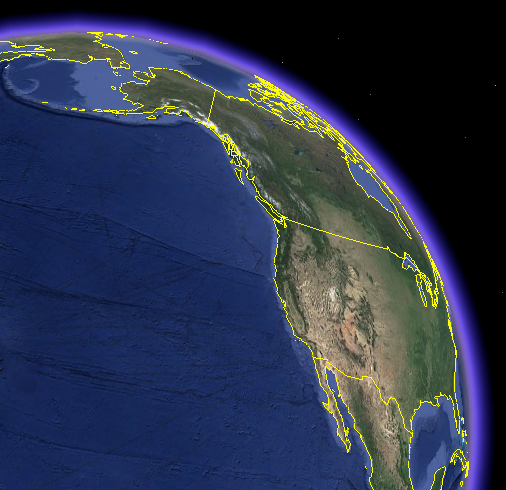 Mar de Bering
INTRODUCCIÓN – MÉTODOS - RESULTADOS - DISCUSIÓN - CONCLUSIONES
Golfo de Alaska
MB =  60
GA =   60
OR =   32
SQ =   32
Oregón
San Quintín
Métodos Morfometría geométrica
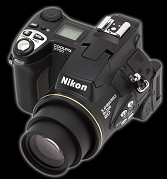 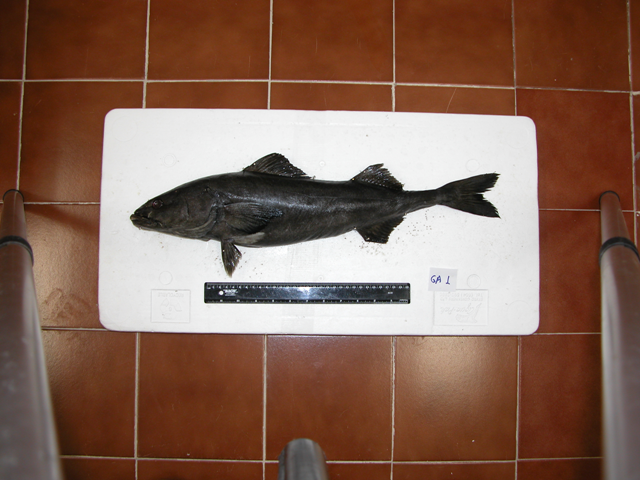 Mar de Bering: 		10
Golfo de Alaska:  	9
Oregón: 		32
San Quintín: 		31
INTRODUCCIÓN – MÉTODOS - RESULTADOS - DISCUSIÓN - CONCLUSIONES
Landmarks (redefinidos)
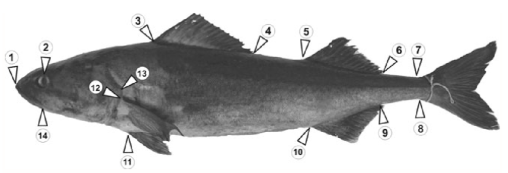 16 Landmarks
   4 Semi-Landmarks
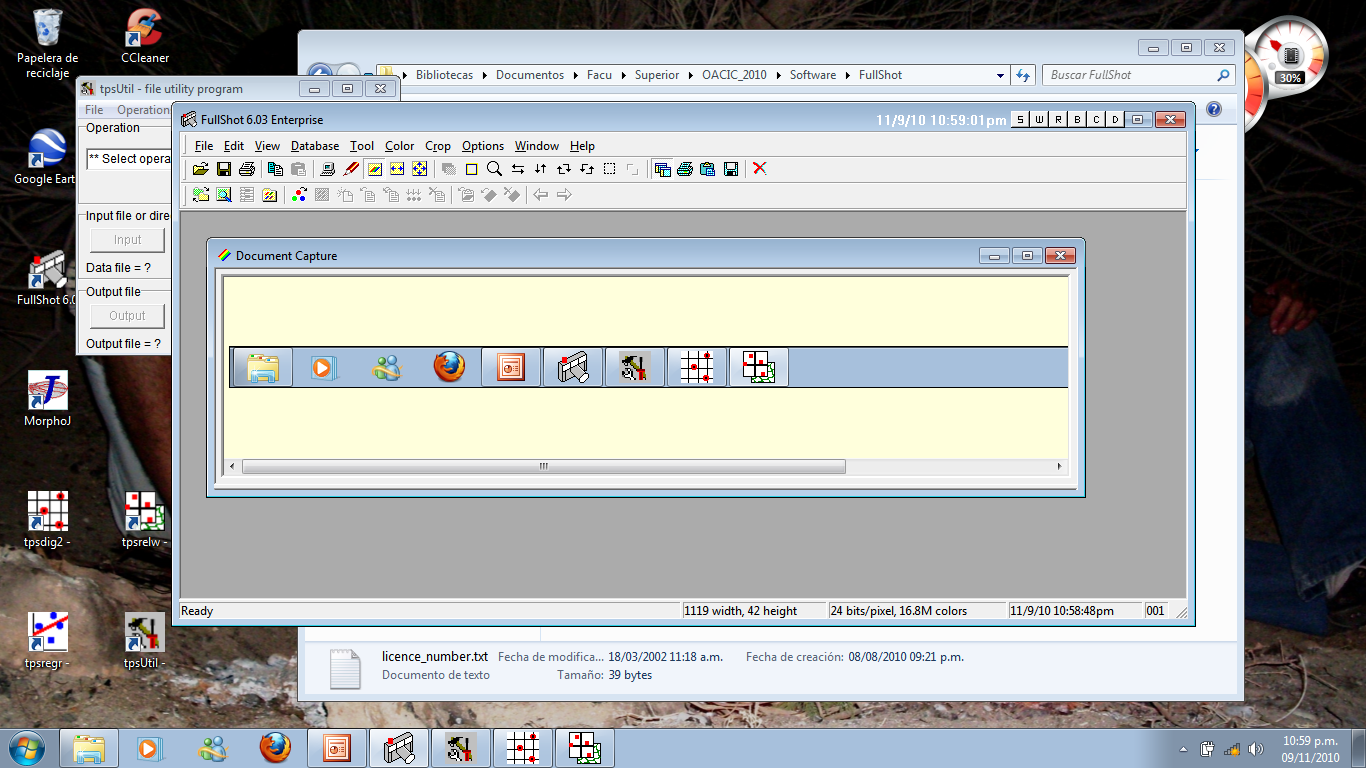 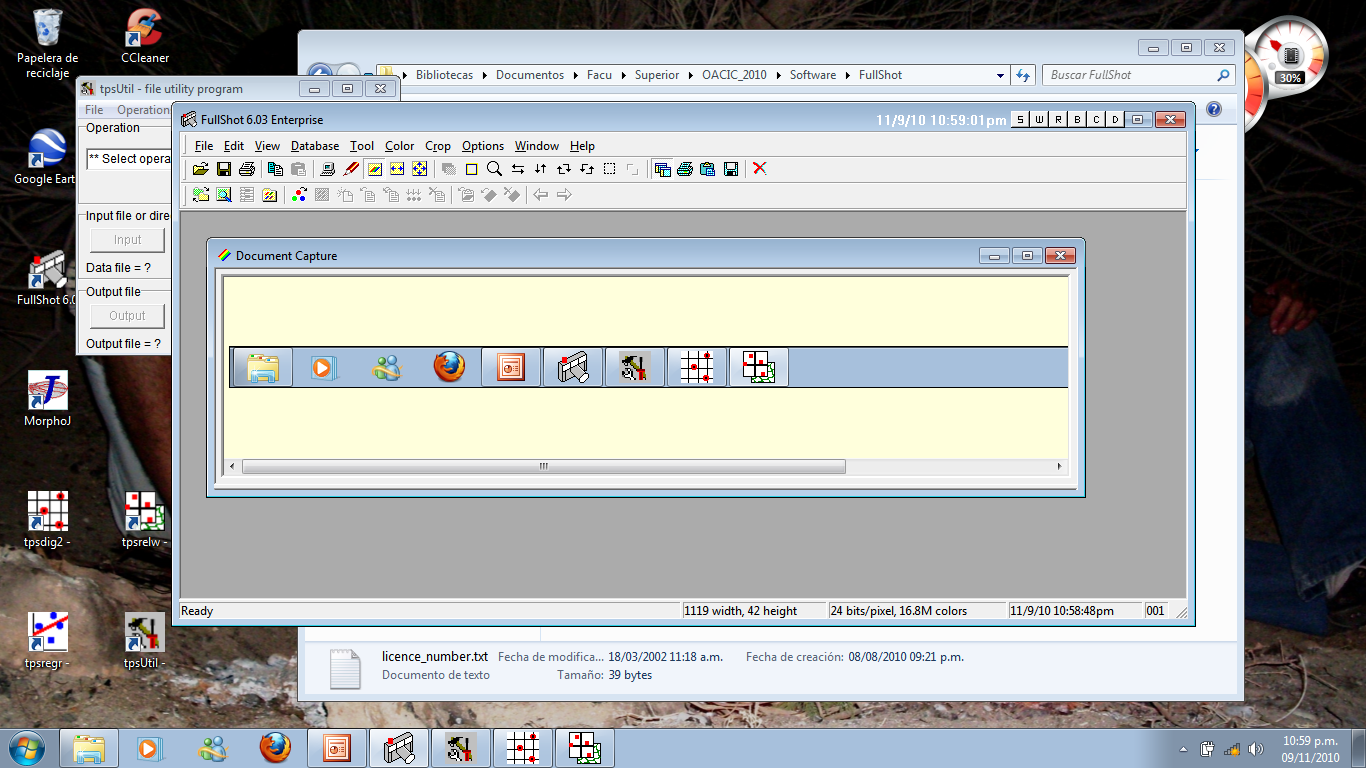 ‹#›
(Zelditch et al. 2012; Rohlf 2004a, b, c; Gunz et al. 2005; Bookstein 1991)
[Speaker Notes: Se incorporaron semilandmarks en la region frontal para capturar la forma de la frente. Se eliminó el que estaba ubicado en el extremo de la mandíbula, porque al ser pescados con azueo había muchos individuos que no podian utilizarse por tenerlo dañado. Fue una de las causas por las que se pudo duplicar el número de ejemplares en el análisis. 
Otro punto incorporado fue el definido por la intersección entre 4-9 y 5-10, el cual se usó para corregir el arqueo (sig. Diapo)
Para estose uso la serie de softwres TPS]
Análisis Preliminares
“Unbend Specimens”
PC1 = 36.2%
Corrección sobre el arqueo
INTRODUCCIÓN – MÉTODOS - RESULTADOS - DISCUSIÓN - CONCLUSIONES
14
20
7
1
Estima una ecuación cuadrática o cúbica a través de una serie de landmarks y luego “alinea” la configuración completa de landmarks, de modo que la curva estimada se ajuste en una línea recta
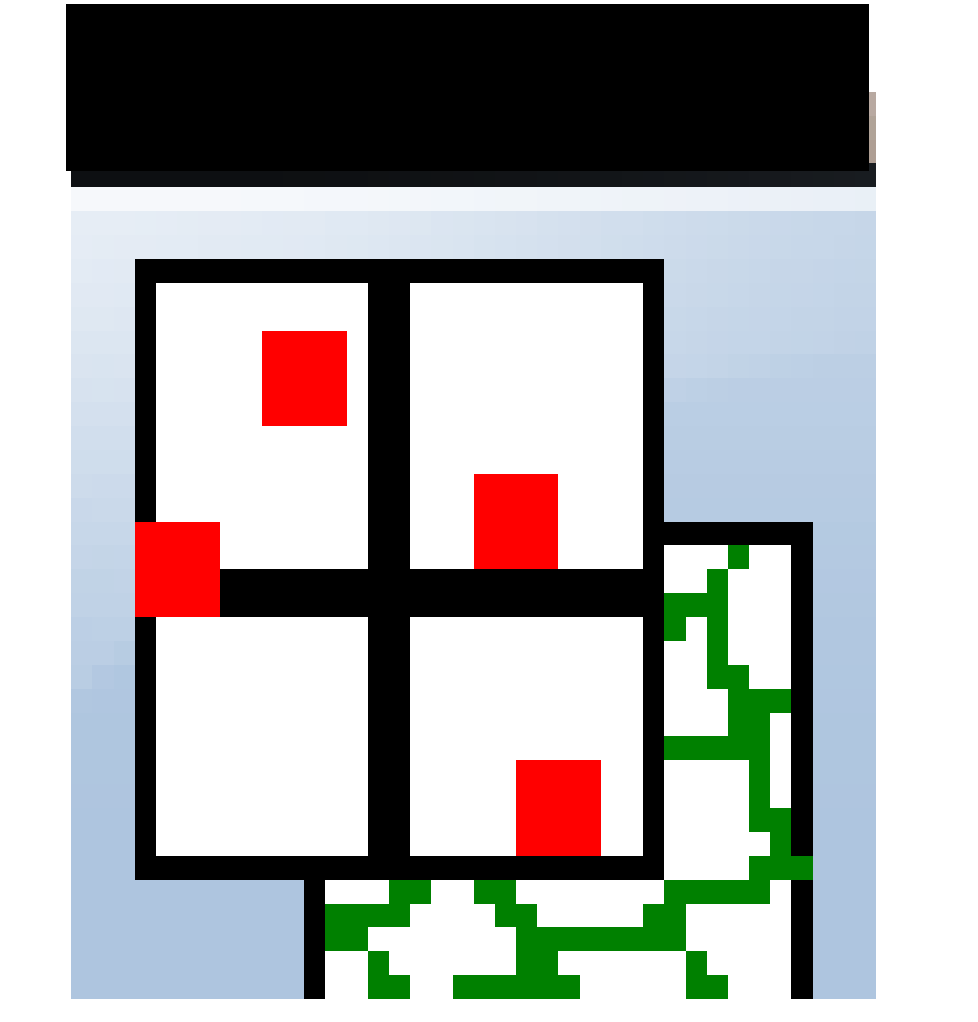 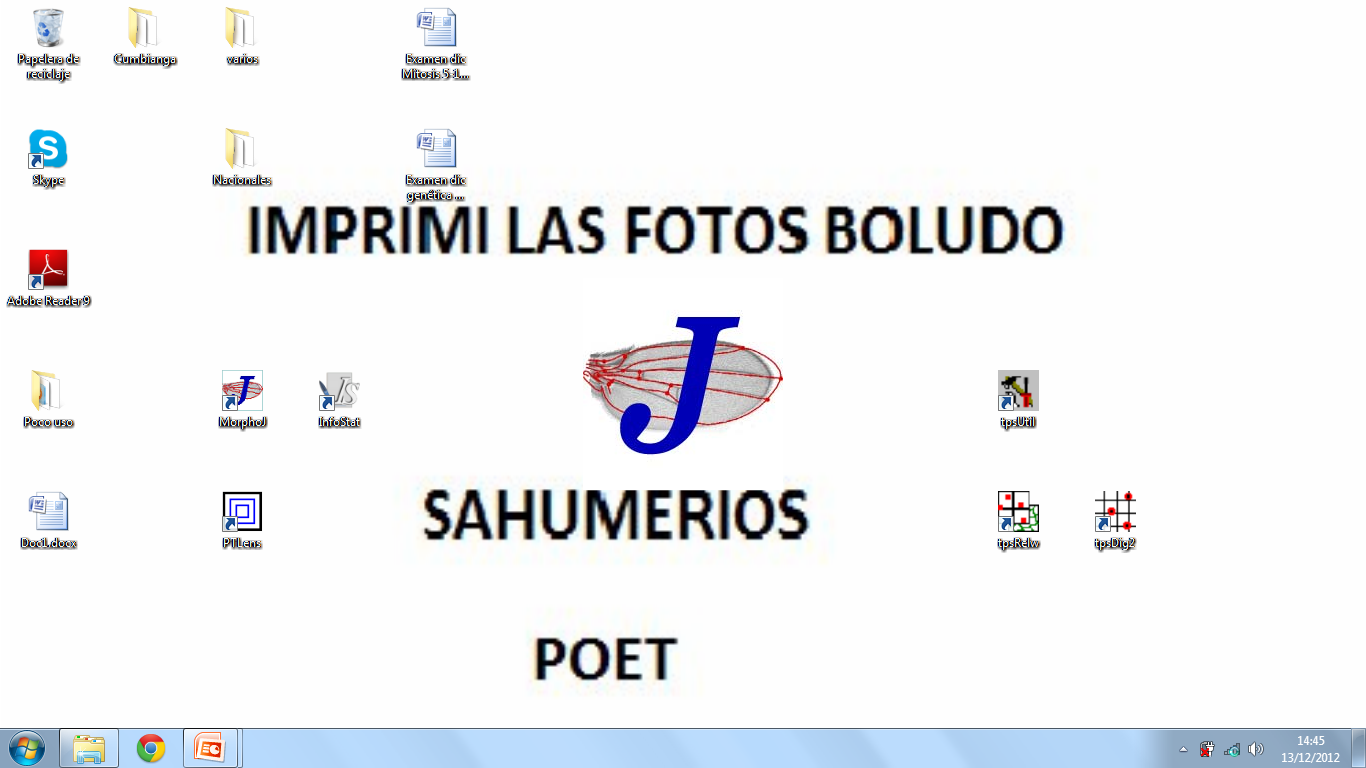 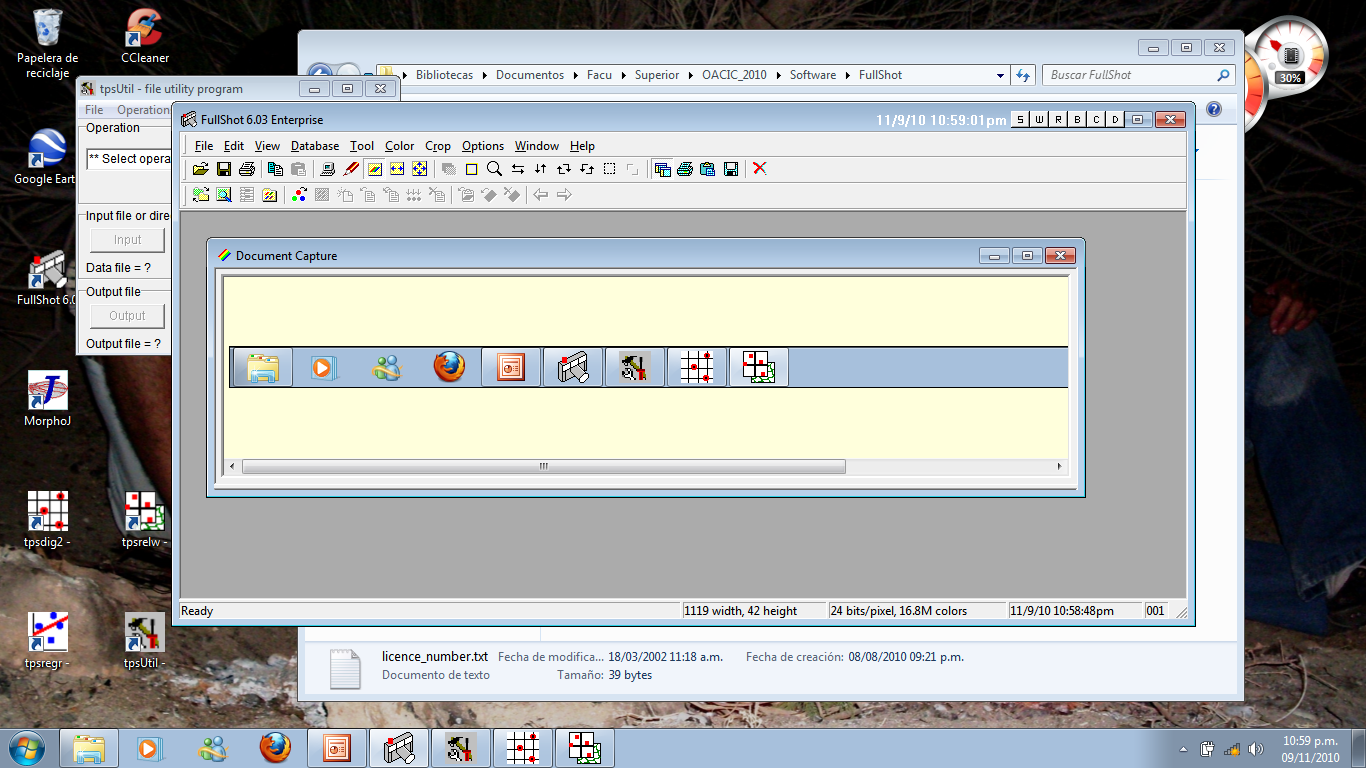 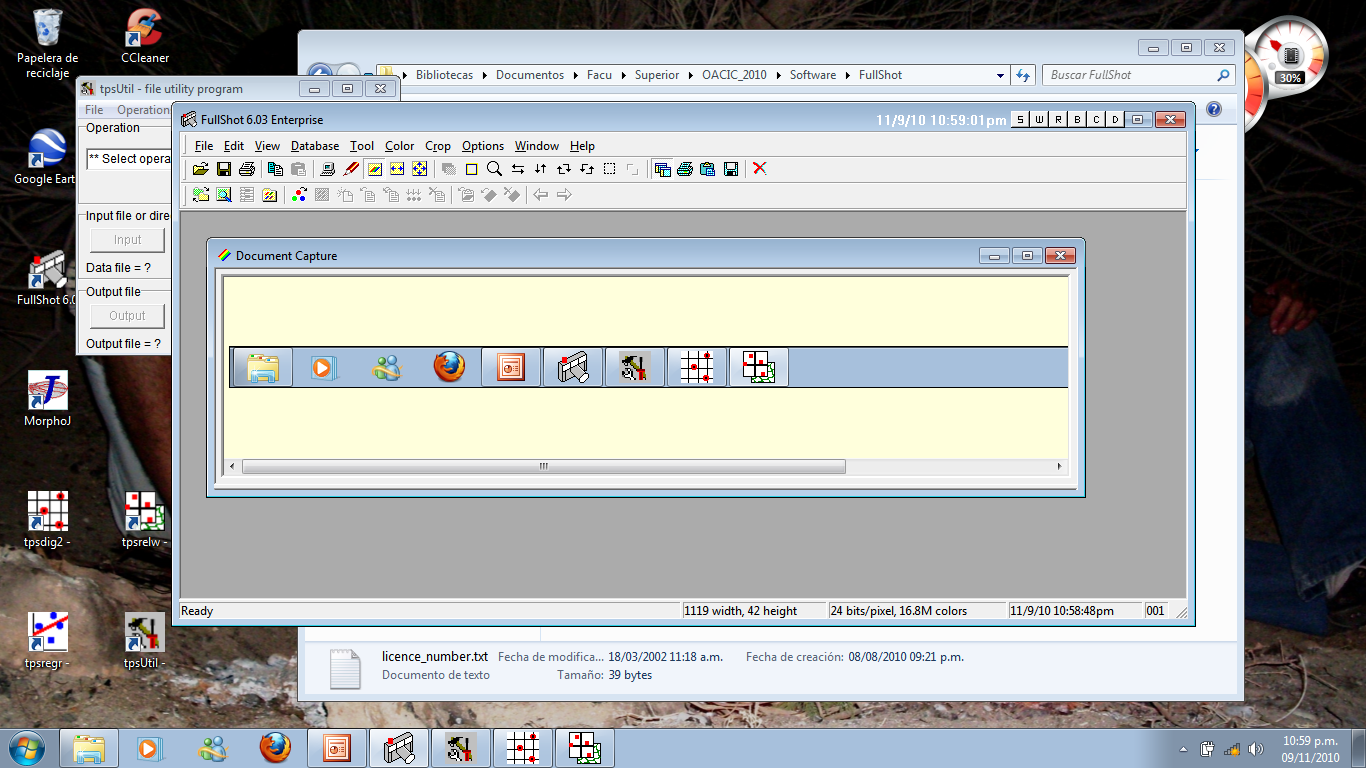 ‹#›
(Valentin et al. 2008; Rohlf 2004)
[Speaker Notes: En un estudio preliminar se encontro presente un “Efefcto de arqueo”, el cual representaba el 36% de la variacion. Por ello se aplicó una corrección presente en el módulo TPS util utilizando 4 landmarks. Se ajustó una ecuación cúbica ya que habia ejemplares arqueados con la cabez haciea arriba y cola hacia abajo. La corrección trabajó bien ya que no se pudo detectar dicho arqueo luego de realizada.]
Métodos-Genética
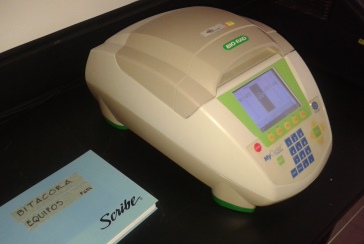 Extracción de ADN: Precipitación con NaCl

COI 
Teletchea et al., (2006)
N= 57
ABI PRISM 3730XL 
Macrogen, Seoul, Korea
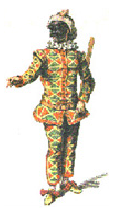 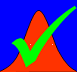 INTRODUCCIÓN – MÉTODOS - RESULTADOS - DISCUSIÓN - CONCLUSIONES
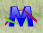 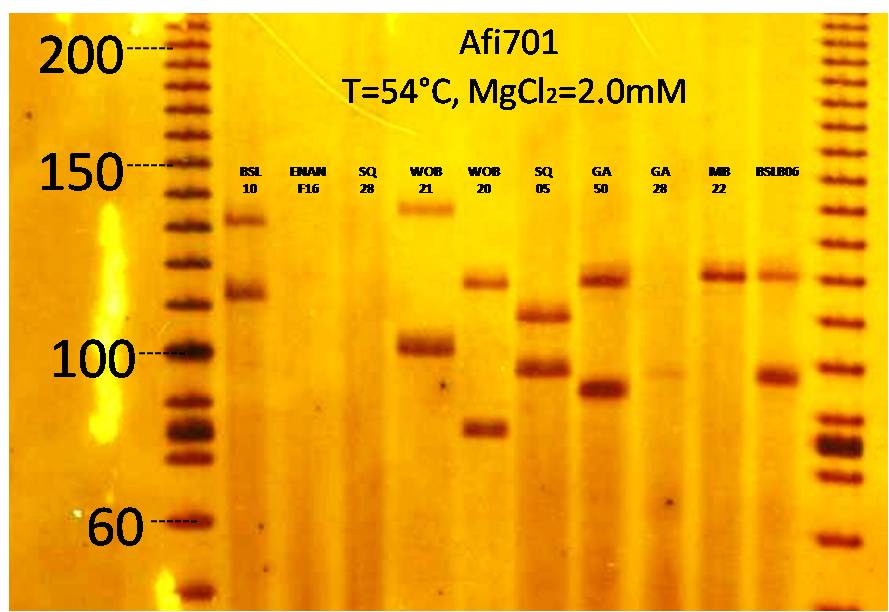 Microsatélites
4 Loci
	“Paciﬁc Biological Station, Nanaimo, Canadá”
N=183 (GA-MB=60, OR= 32 y SQ= 31)
Corridos en poliacrilamida 6% 
Visualizados por tinción de Plata
Resultados
‹#›
Resultados
Morfometría Geométrica
Análisis de Variables Canónicas
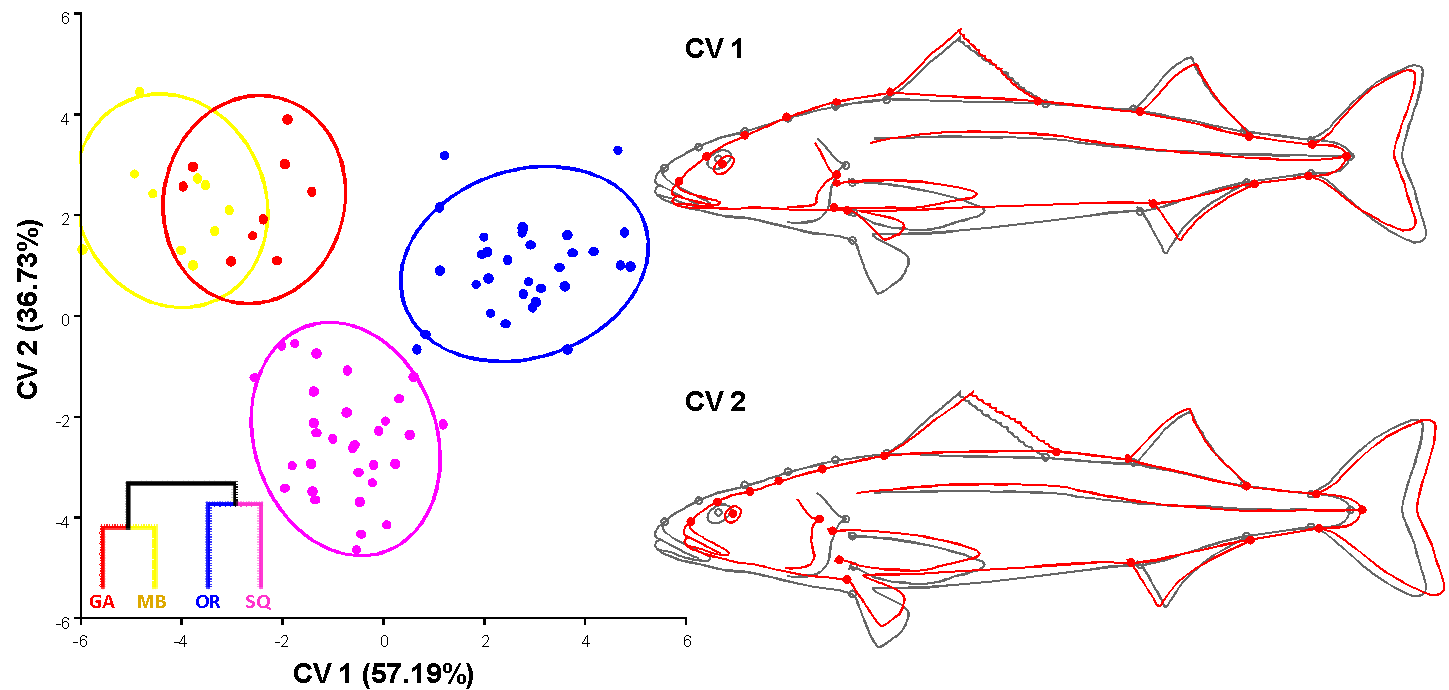 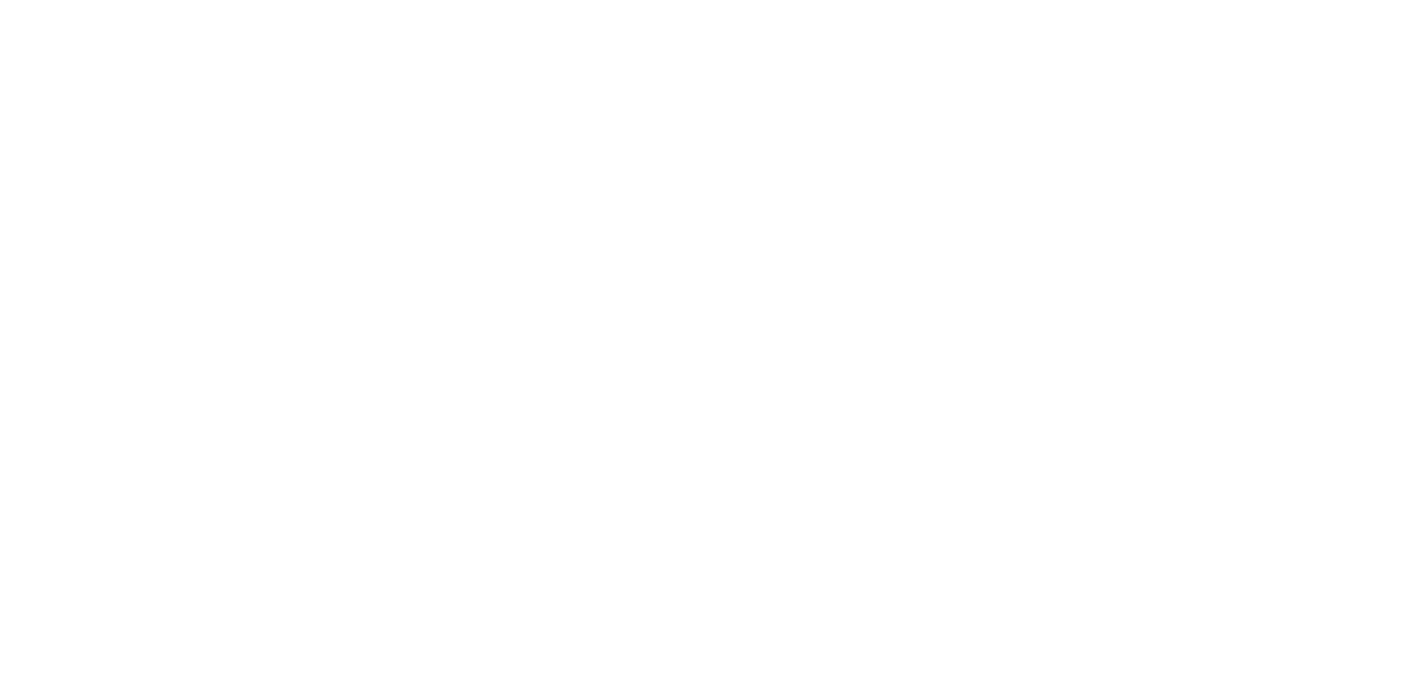 INTRODUCCIÓN – MÉTODOS - RESULTADOS - DISCUSIÓN - CONCLUSIONES
Resultados
Morfometría Geométrica
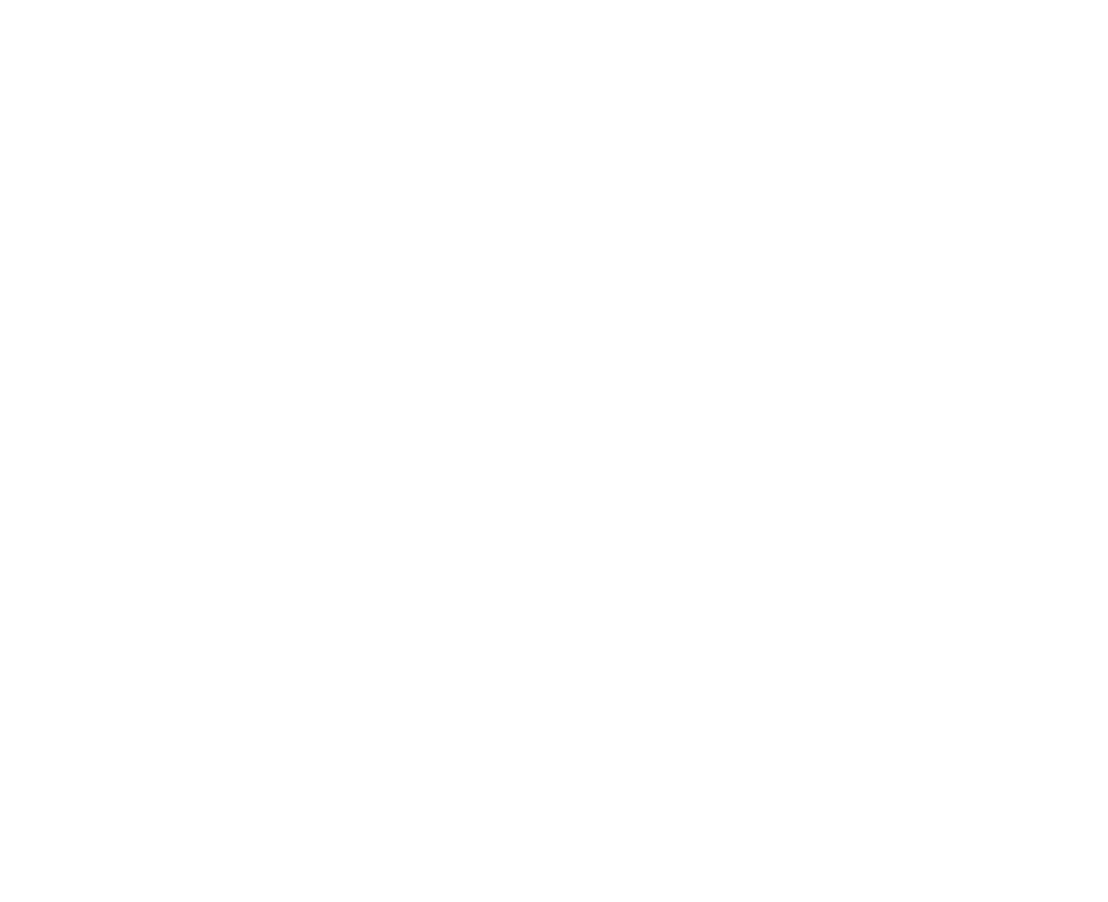 Oregón – San Quintín
0.04
Oregón
Componentes Principales
San Quintín
Análisis de Función 
Discriminante
0.02
P < 0.001
INTRODUCCIÓN – MÉTODOS - RESULTADOS - DISCUSIÓN - CONCLUSIONES
CP 2 (16,42%)
0.00
-0.02
-0.04
-0.04
-0.02
0.00
0.02
0.04
0.06
CP 1 (36,44%)
Oregón
San Quintín
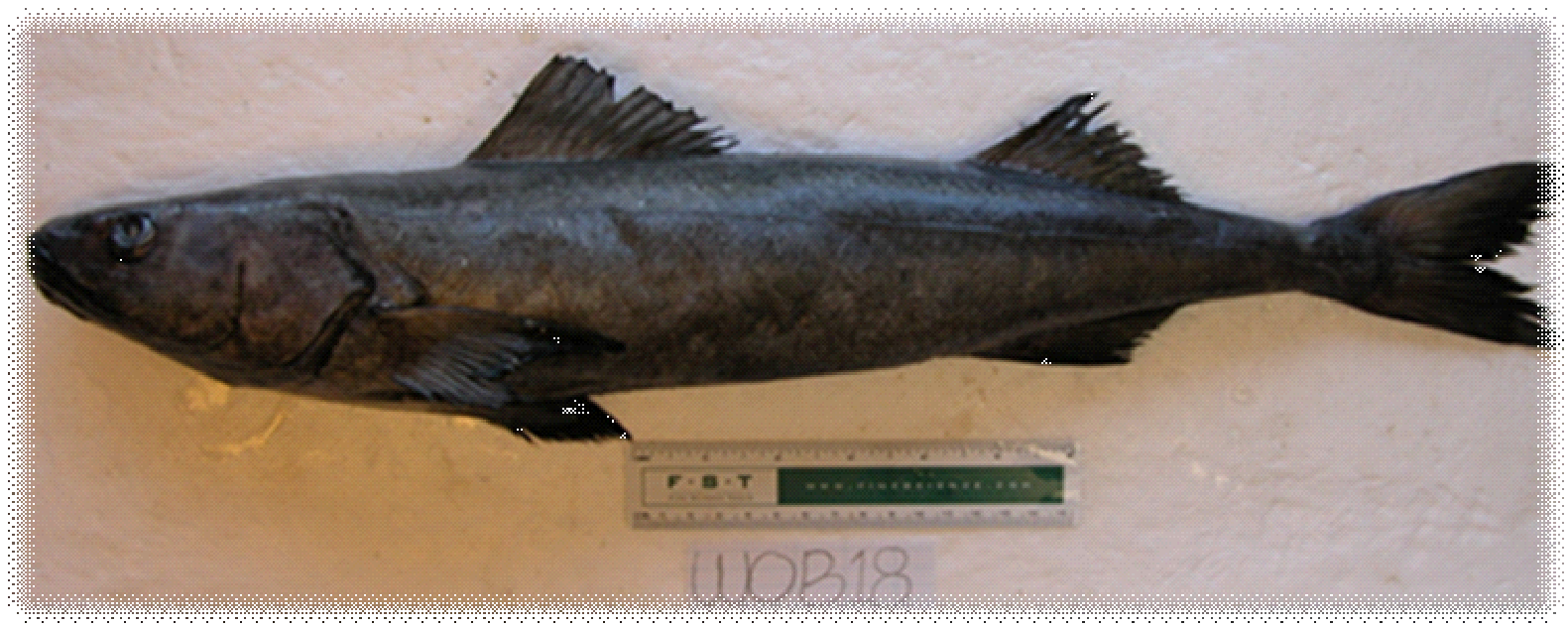 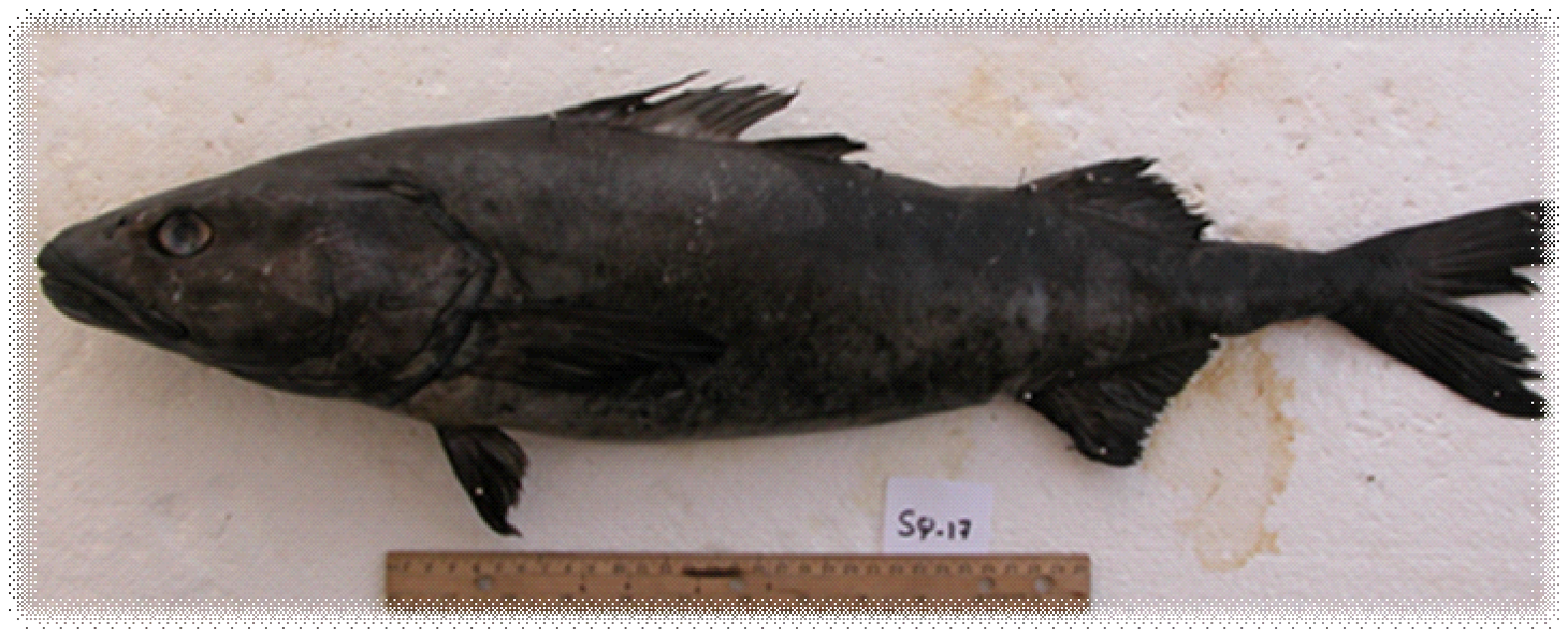 Resultados
ADNmit (COI)
Diversidad Haplotípica   0.371 - 0.758

Diversidad Nucleotídica 0.0004 – 0.0007


Red de Haplotipos en “Estrella”
FST 
Índice de Diferenciación Pob.
0                                    1
INTRODUCCIÓN – MÉTODOS - RESULTADOS - DISCUSIÓN - CONCLUSIONES
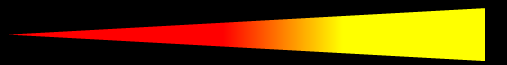 Diferenciación
Sin diferencias significativas
Resultados
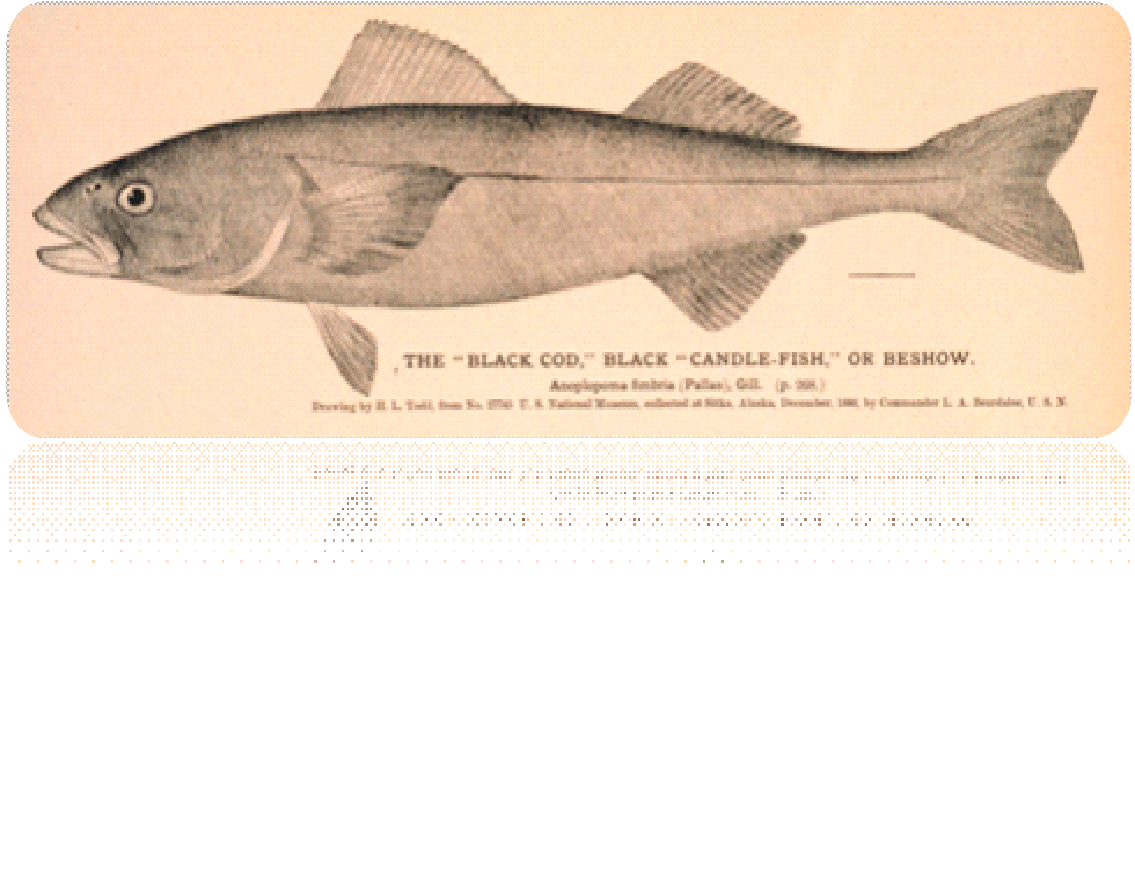 Microsatélites

	Elevado polimorfismo                      Presencia de alelos nulos:
					              Fst corregidos FreeNA
FST 
Índice de Diferenciación Pob


0                                    1
Diferenciación
INTRODUCCIÓN – MÉTODOS - RESULTADOS - DISCUSIÓN - CONCLUSIONES
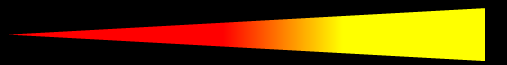 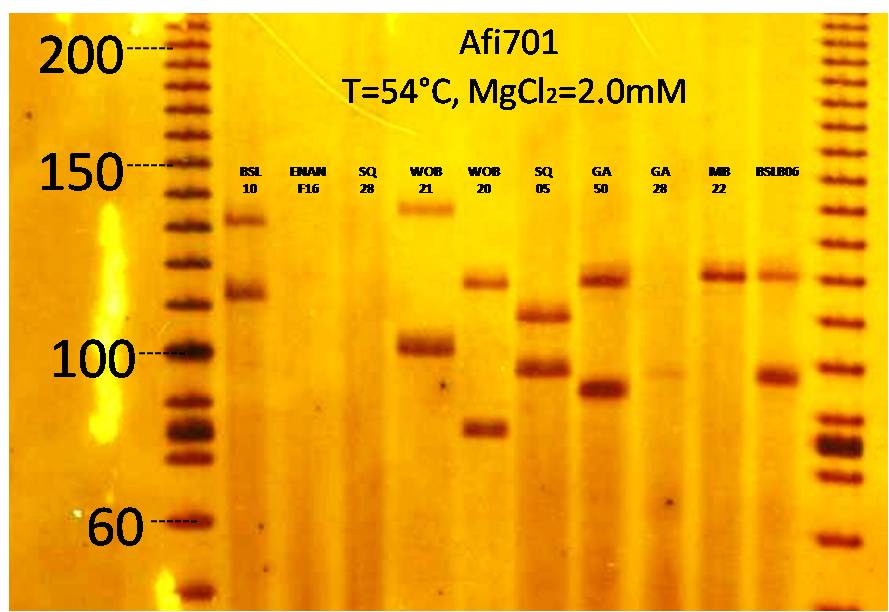 Antes de corregir con FreeNA: 
Sin diferencias significativas
Resultados
Microsatélites
1

0.75

0.5

0.25

0
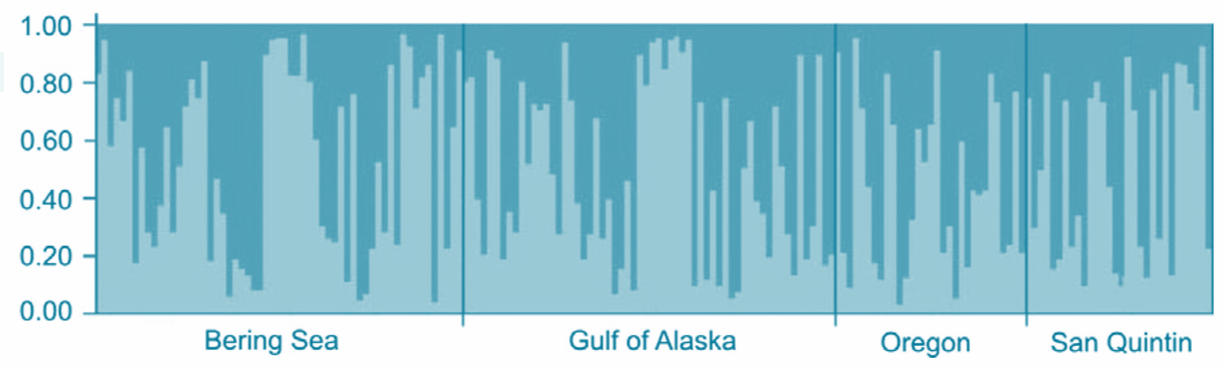 INTRODUCCIÓN – MÉTODOS - RESULTADOS - DISCUSIÓN - CONCLUSIONES
Mar de Bering
Golfo de Alaska
Oregón
San Quintín
Sólo 4 loci Microsatélite
Discusión
Variabilidad morfológica
Aislamiento genético
Plasticidad
fenotípica
ADN ???
INTRODUCCIÓN – MÉTODOS - RESULTADOS - DISCUSIÓN -CONCLUSIONES
Migraciones = mezcla
¿Por qué no encontramos ambas morfologías en los sitios?
¿El ambiente modifica la forma de los individuos adultos cuando migran?
Son longevos (114 años)
¿De que manera la historia de vida modifica la forma de los animales?
‹#›
Uno de los primeros estudios en analizar la variabilidad genética y morfológica

Primero en incluir muestras Mexicanas 

COI : Sin diferenciación evidente
               Diversidad Haplotípica
	         Diversidad Nucleotídica	
				
Micros Diferenciación débil pero significativa
 	SQ vs GA/MB
	SRUCTURE: Dos grupos genéticos, sin correspondencia geográfica

Se sugiere una débil estructuración, la cual debe ser reciente
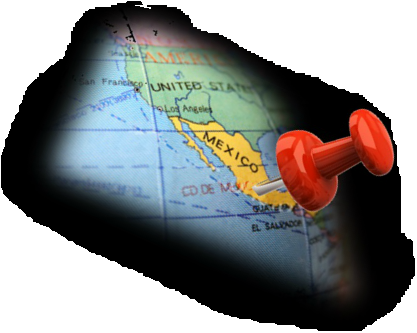 Expansión poblacional reciente
INTRODUCCIÓN – MÉTODOS - RESULTADOS - DISCUSIÓN -CONCLUSIONES
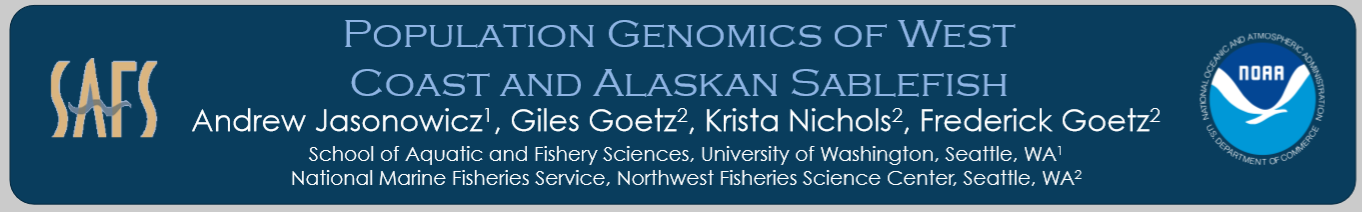 Sin estructuración poblacional
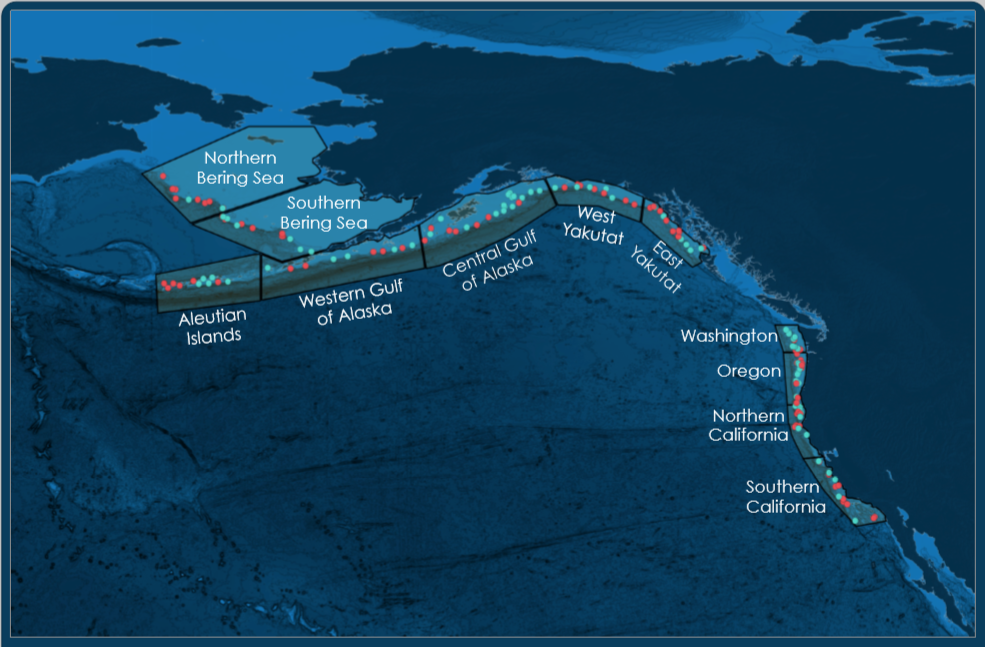 INTRODUCCIÓN – MÉTODOS - RESULTADOS - DISCUSIÓN -CONCLUSIONES
?
?
?
?
?
?
?
?
?
Conclusiones
Diferencias morfológicas significativas  
GA+MB vs OR vs SQ        Bajo número de muestras norteñas
Diferencias  muy marcadas dentro del Stok Sureño SQ vs OR

Microsatélites: Diferenciación sutil
SQ vs GA   y    SQ vs MB

ADNmit  COI: Sin diferenciación evidente  	

Se pudo probar una sutil diferenciación genética en marcadores altamente polimórficos, en concordancia con la dif.erenciación morfológica

Proyecto en continuidad

+Sitios y muestras (Rusia a México)     //    +15 Micros     //     SNP´s      //     Mitocondrón
Evidenciar con mayor claridad la estructura poblacional
INTRODUCCIÓN – MÉTODOS - RESULTADOS - DISCUSIÓN -CONCLUSIONES
Expansión poblacional reciente
Agradecimientos
Hugo Cirilo, Juan Camacho, y Ma. Lourdes Gonzalez. Colecta de las muestras. NOAA
 K. Lynne Yamanaka, Karia Kaukinen, y Kristi Miller de el “Paciﬁc Biological Station” at Nanaimo, British Columbia. Microsatelite primers. 
Paloma C. Ledesma Ayala y Monserrat Santiago Gonzáles. Análisis de Laboratorio. 
El proyecto fue costeado por la Secretaría de Agricultura, Ganadería, Desarrollo Rural, Pesca y Alimentación de México y el Consejo Nacional de Ciencia y Tecnología (SAGARPA-CONACYT, 2005-12058).
CIBNOR, Becas de Maestría e Instalaciones.
CEQUA y Organización del Simposio
	 por la invitación y patrocinio.
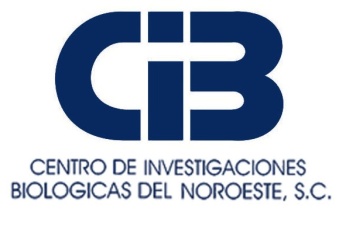 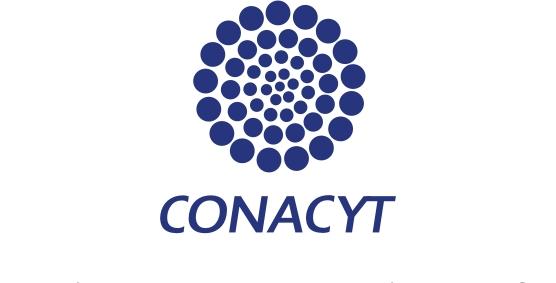 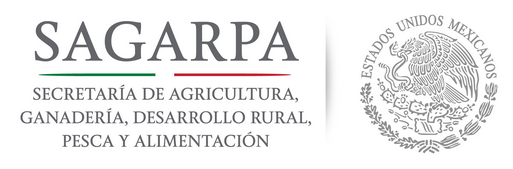 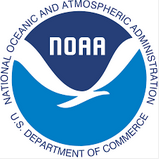 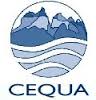 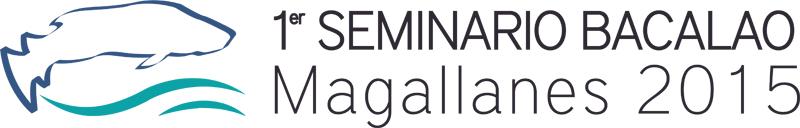 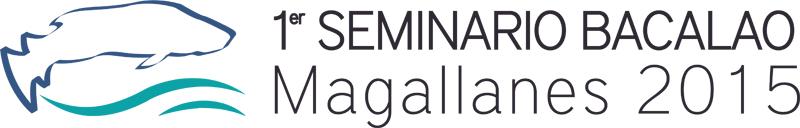 ESTRUCTURA POBLACIONAL DEL BACALAO NEGRO (Anoplopoma fimbria) MEDIANTE EL USO DE ADNmit (COI), LOCI MICROSATÉLITE Y MORFOMETRÍA GEOMÉTRICA
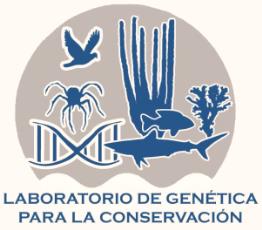 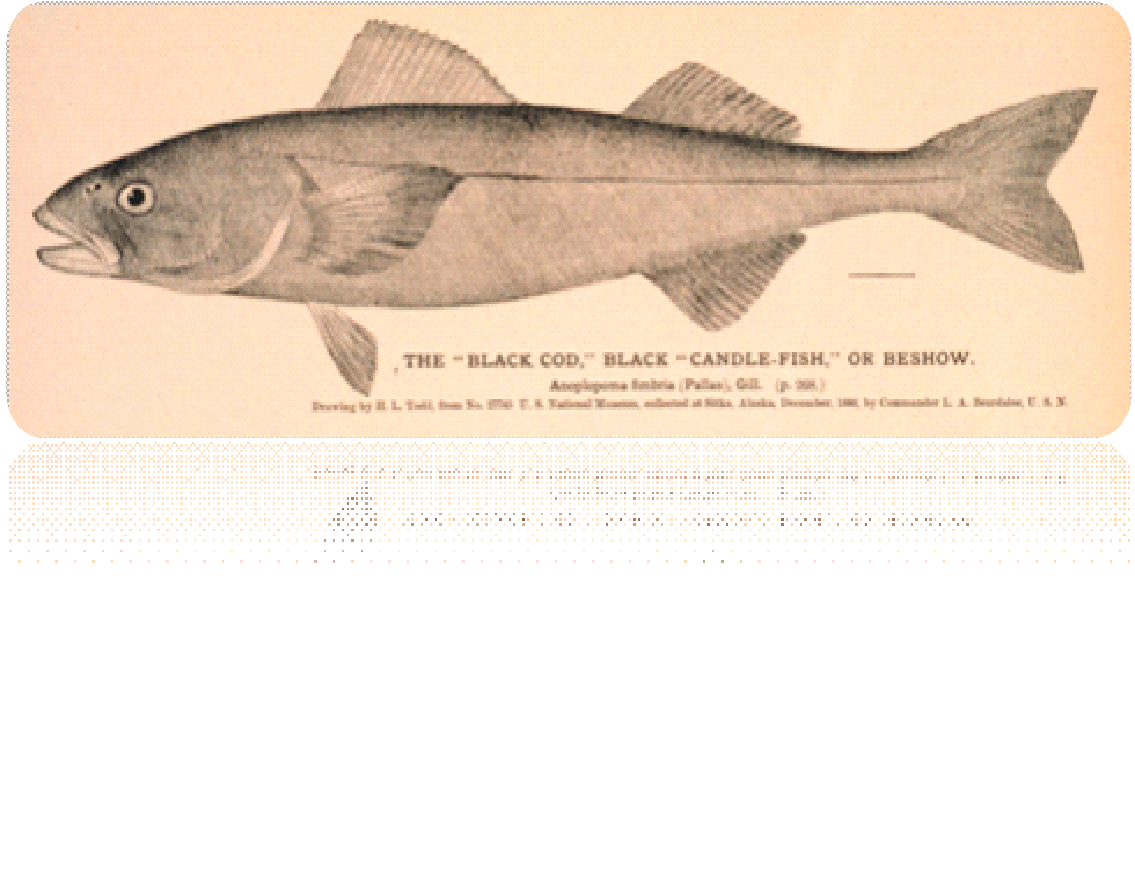 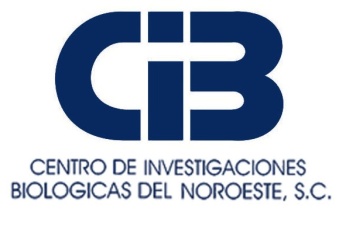 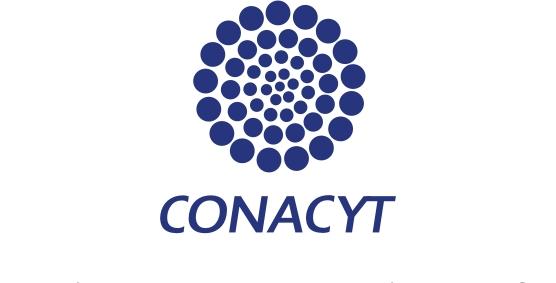 Leandro Nicolás Getino Mamet
Dr. Francisco Javier García de León (CIBNOR)
Dr. Michael Canino (NOAA)
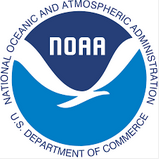 Tamaño y forma
Forma (shape) es toda la información geométrica que permanece una vez eliminados del objeto los efectos de traslación, rotación y escala
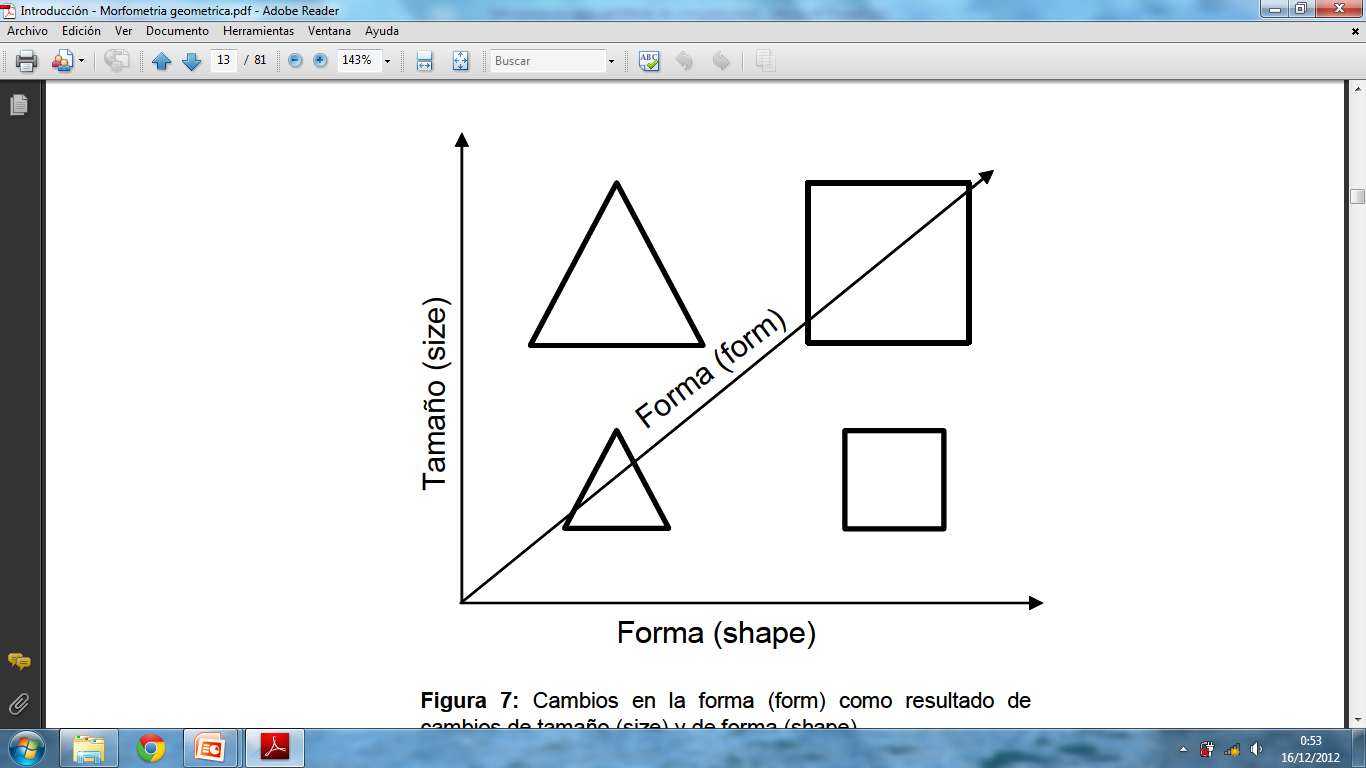 INTRODUCCIÓN – MÉTODOS - RESULTADOS - DISCUSIÓN - CONCLUSIONES
‹#›
(Kendall 1977)
Análisis Generalizado de Procrustes
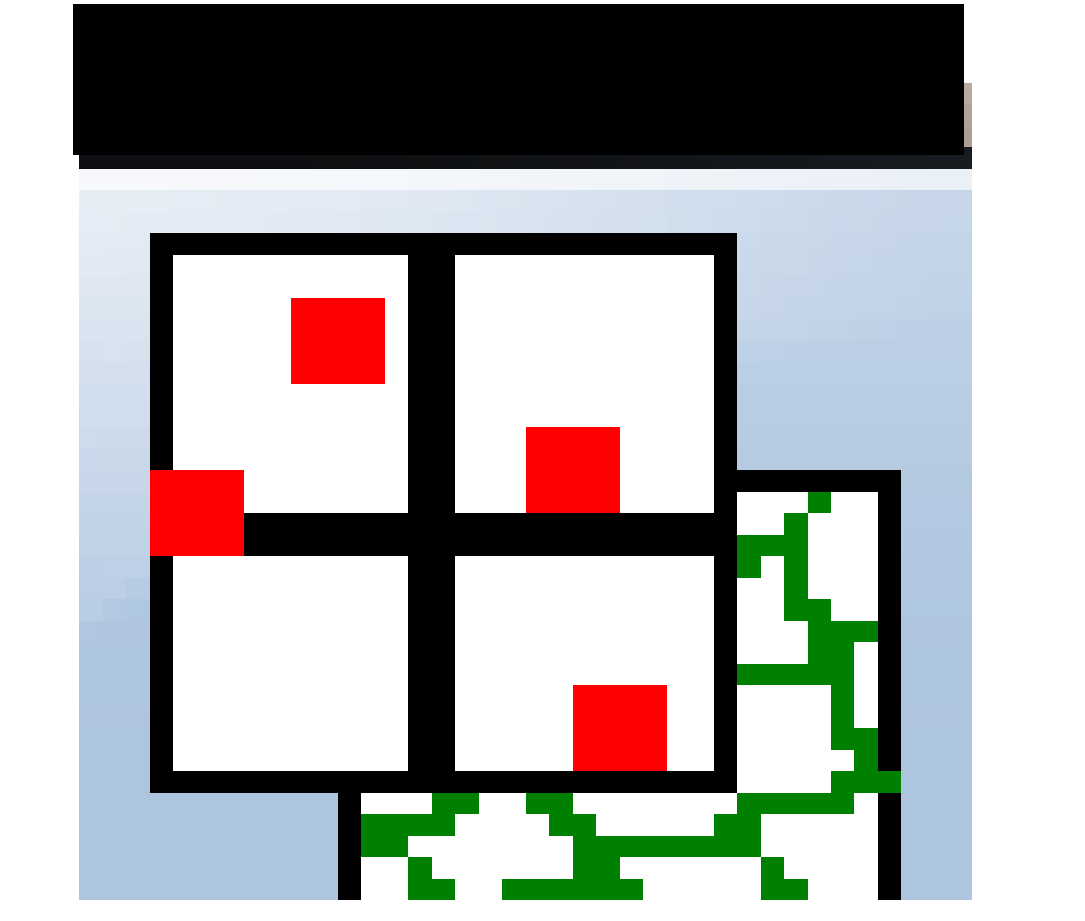 Escala
Translación
INTRODUCCIÓN – MÉTODOS - RESULTADOS - DISCUSIÓN - CONCLUSIONES
Rotación
Coordenadas  de
Procrustes
(Zelditch et al. 2012; Rohlf 2004a, b, c; Gunz et al. 2005; Bookstein 1991)
‹#›
[Speaker Notes: Estandarización general sobre todos los datos realizado antes de todos los ejemplares.]
Red de Haplotipos
Distribución e la especie
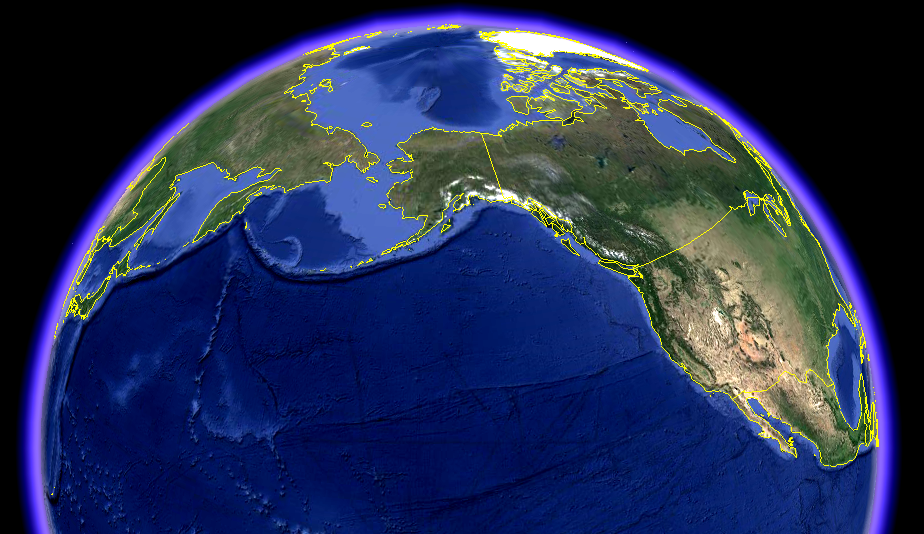 “Poblaciones”
Manejo pesquero: 2 stocks
Norte: C. Británica hasta el Mar de Bering
Sur: C. Británica hasta BCS
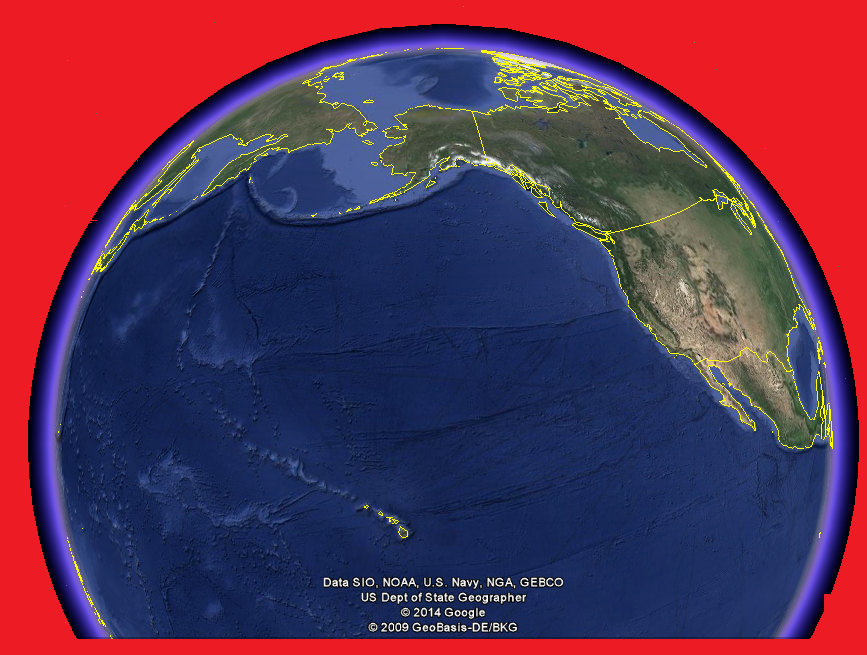 INTRODUCCIÓN – MÉTODOS - RESULTADOS - DISCUSIÓN - CONCLUSIONES
Tasas de crecimiento

Edad de primera madurez

Estudio de Marcado-Recaptura
NORTE
SUR
‹#›
(Tripp Valdez et al., 2012; Hanselman et al., 2008; Schirripa y Colbert, 2006; Kimura et al., 1998; Hart 1973)
[Speaker Notes: Poblaciones definidas a fines de manejo pesquero. Se han reportado altas tasas de migración y es posible que dicha división no tenga un sustento biológico real. La oblación Sur es la que es competente para México ya que es la que lo abarca, pero también a EEUU y Canadá, por lo que puede considerarse un recurso compartido. Toda información que se genere acerca de este recurso potencial, es de importancia para generar políticas de manejo a nivel internacional.]